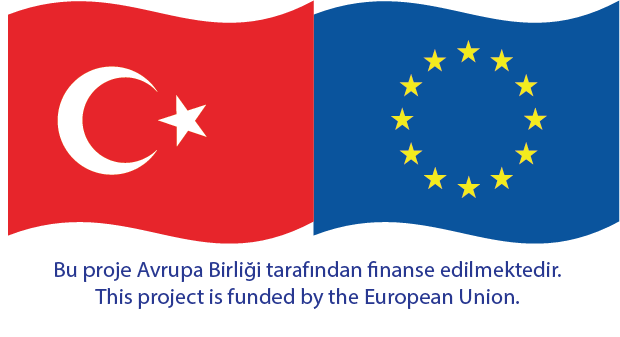 DOĞUMSAL KALP HASTALIKLARI
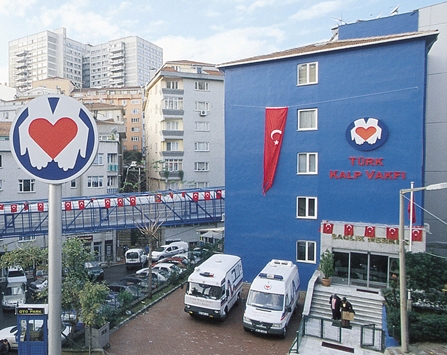 PROF. DR. TÜRKAN ERTUĞRUL
PEDİYATRİK KARDİYOLOG
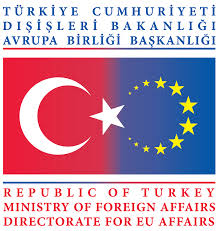 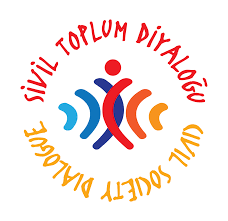 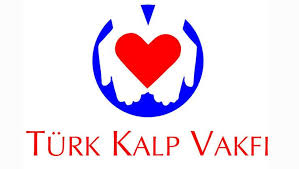 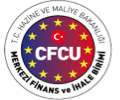 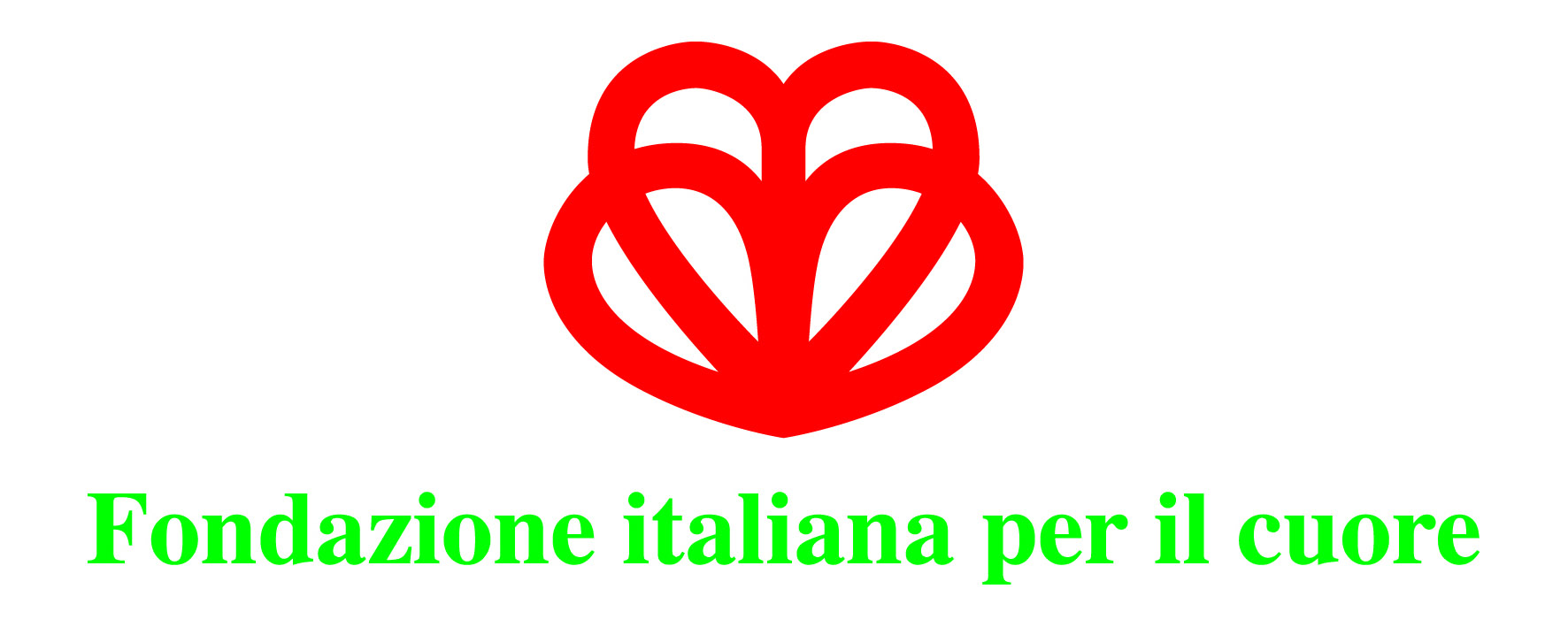 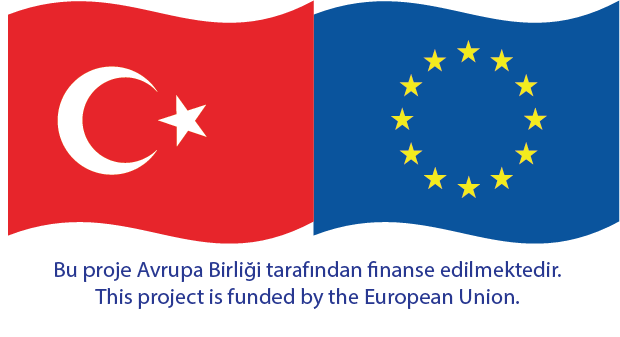 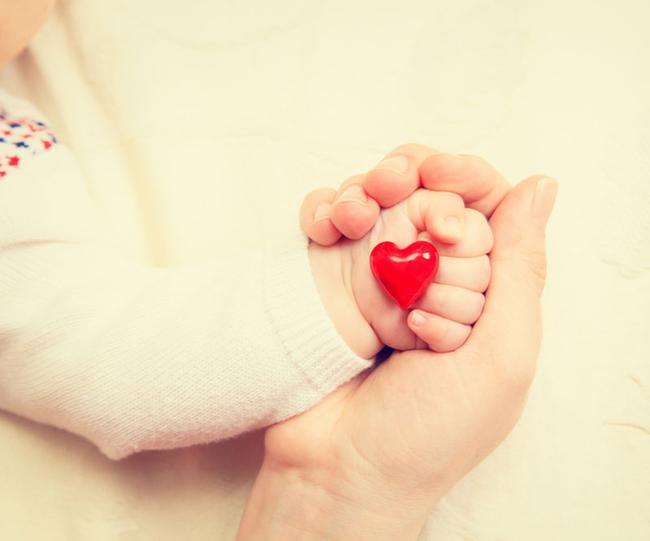 DOĞUMSAL KALP HASTALIKLARI
AKUT ROMATİZMAL KARDİT
ÇOCUKLARDA ANİ ÖLÜM
ÇOCUKLARDA KORONER KALP HASTALIKLARINDAN KORUNMA
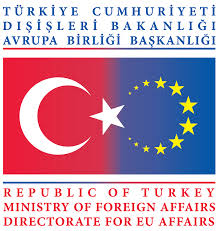 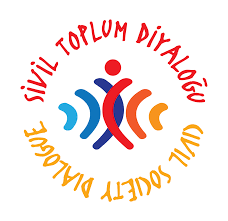 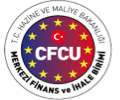 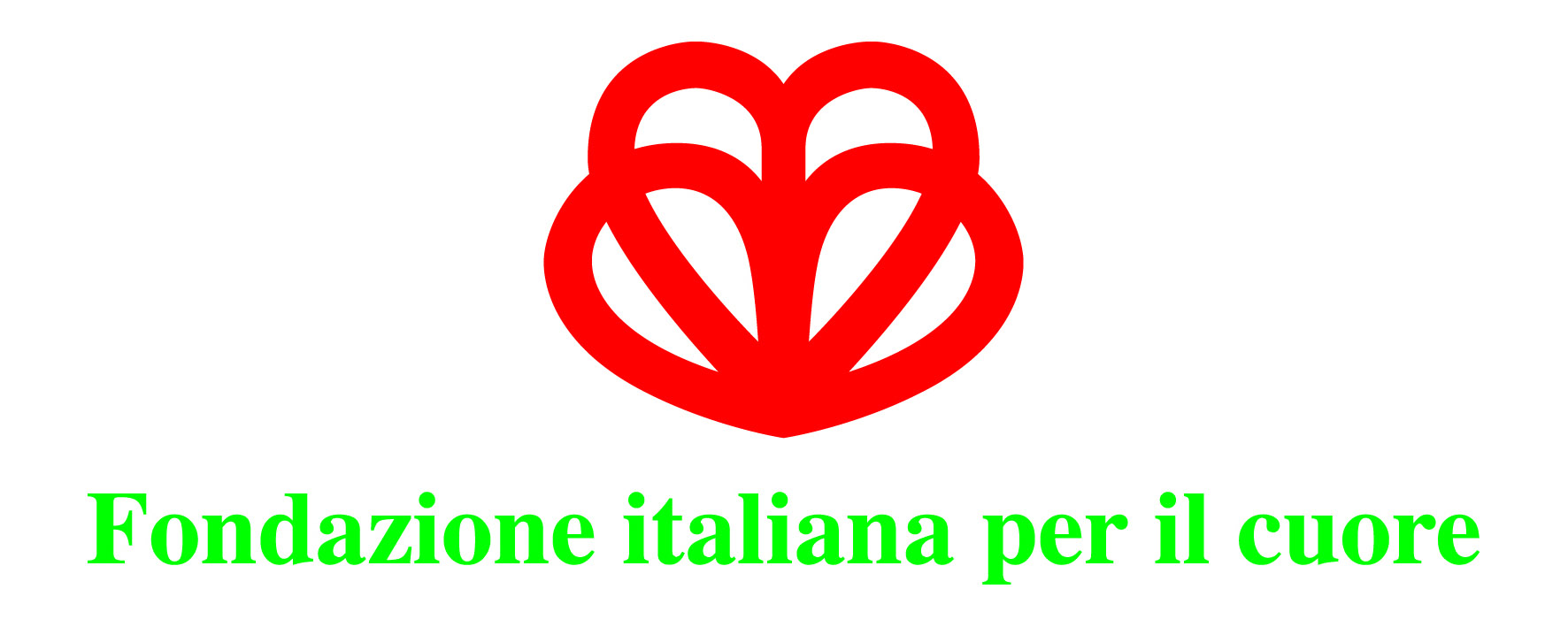 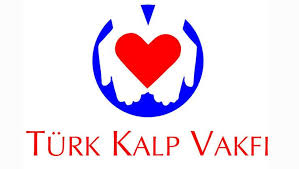 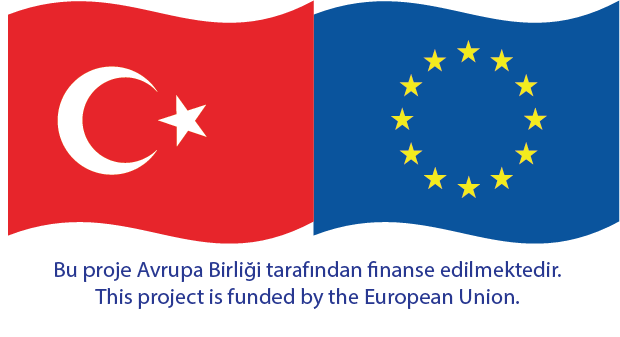 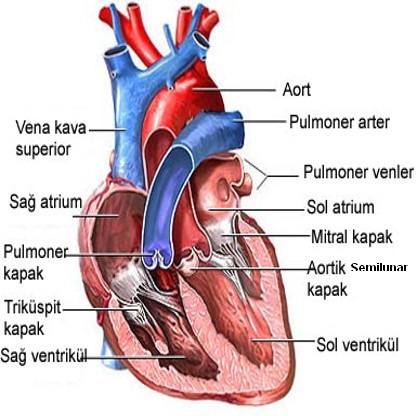 DOĞUMSAL KALP HASTALIKLARI
KALP ODACIKLARI ARASINDA AÇIKLIK
KALP KAPAKLARINDA BOZUKLUK ve ANOMALİLER
KALP DAMARLARINDA ANOMALİLER
DAMARLAR ARASINDA KANAL AÇIKLIKLARI
KAPAK, ODACIK ve DAMARLARIN TAM GELİŞMEMESİ
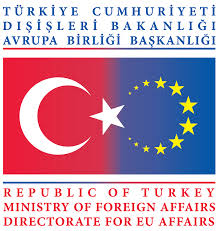 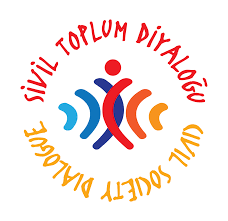 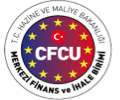 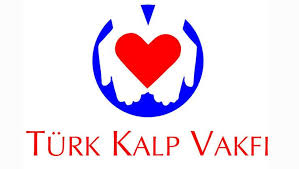 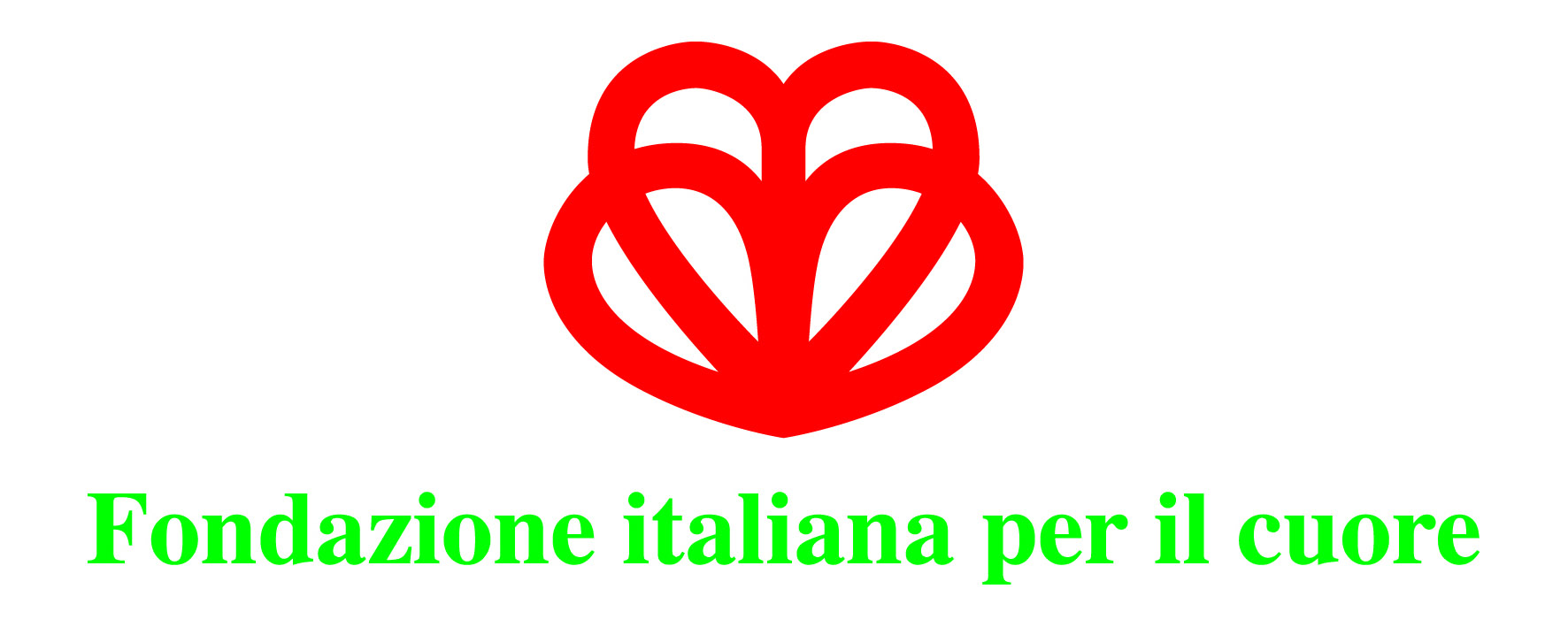 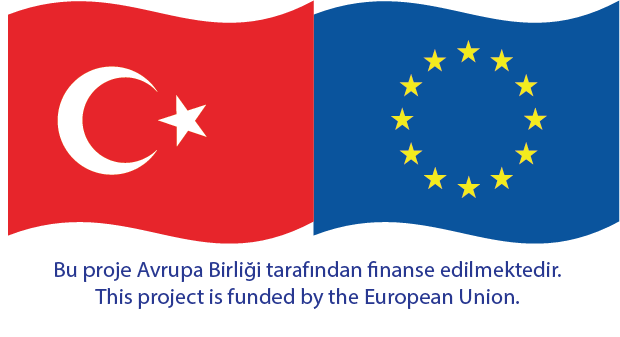 DOĞUMSAL KALP HASTALIKLARININ GÖRÜLME ORANI NEDİR?
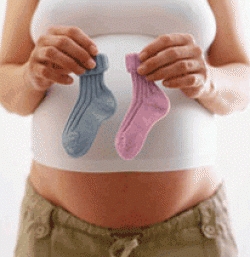 CANLI DOĞUMDA % 1
ÖLÜ DOĞUMDA   % 10
SPONTAN DÜŞÜKLERDE %20
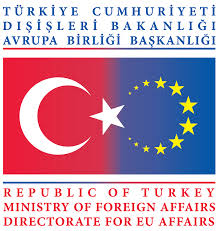 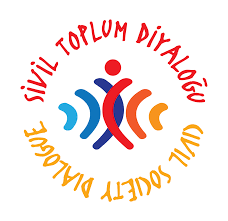 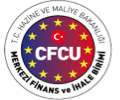 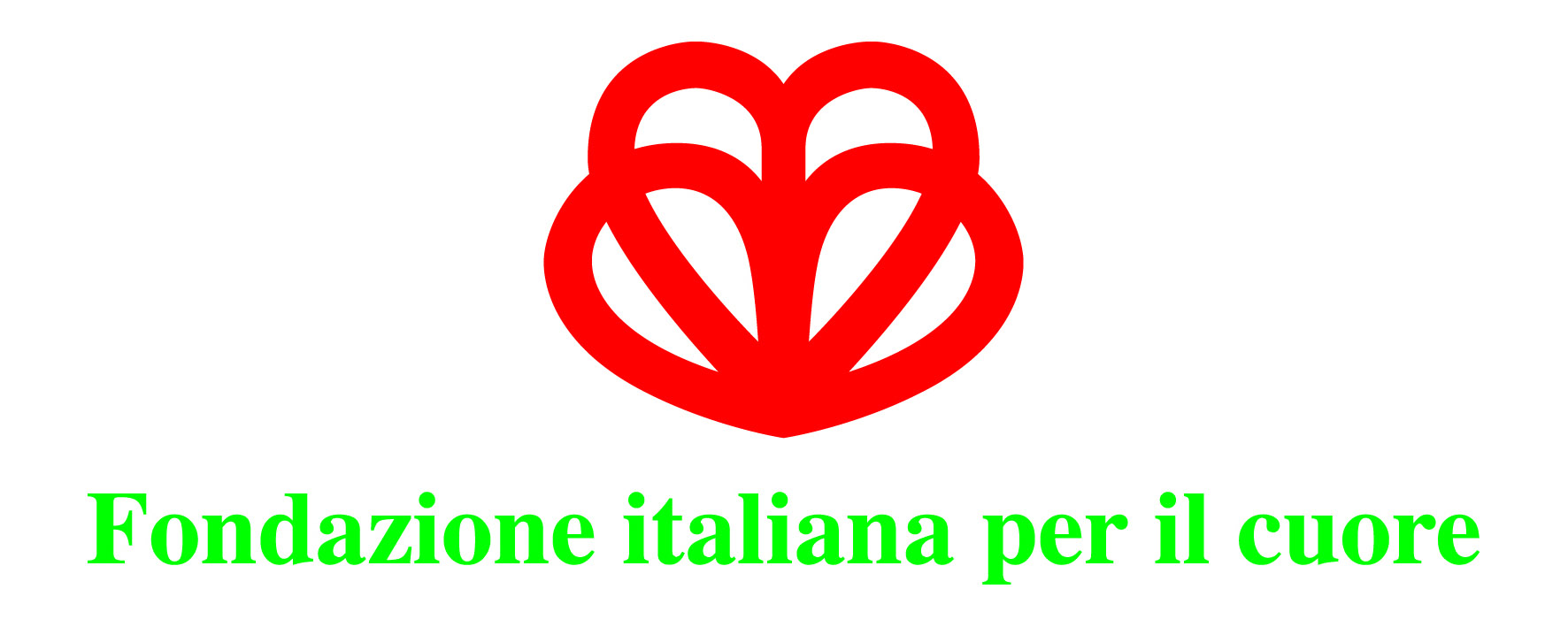 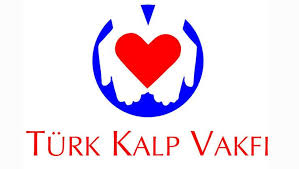 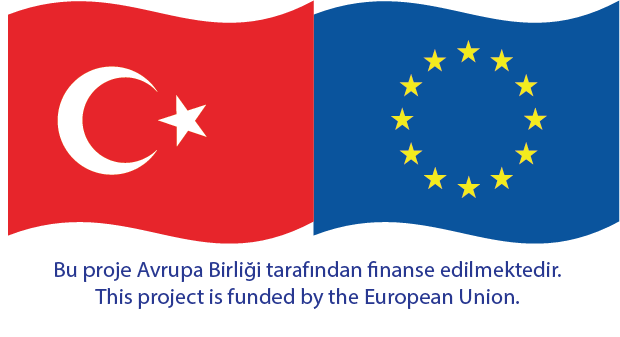 DOĞUMSAL KALP HASTALIKLARININ NEDENLERİ
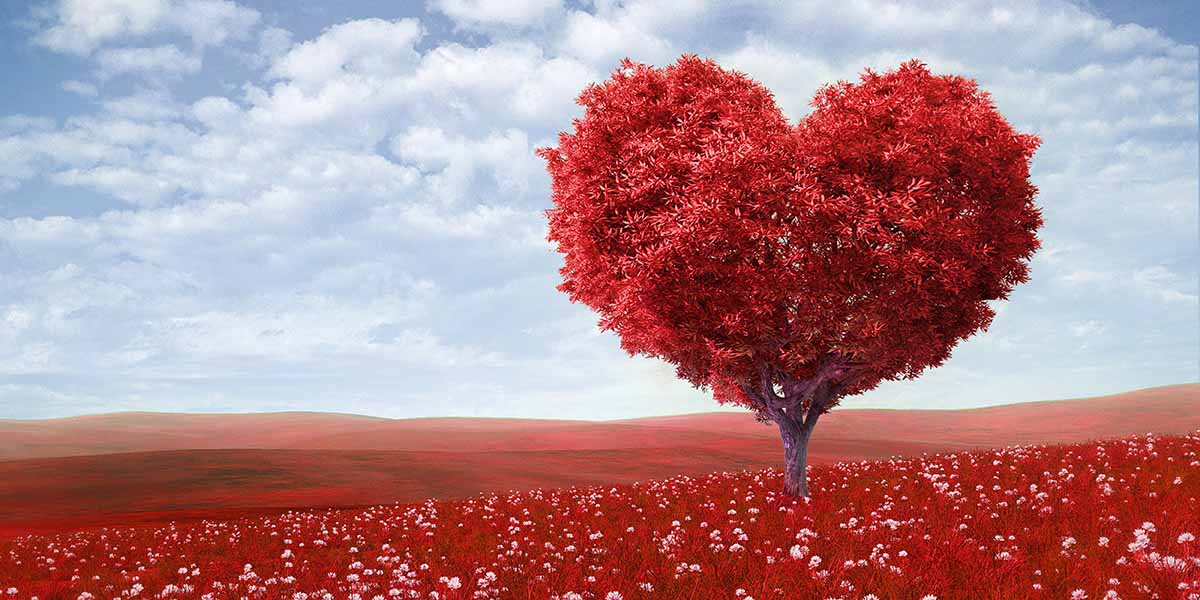 % 5 KALITSAL SENDROMLAR
% 5 KROMOZOM ANOMALİLERİ 
% 90 MÜLTİFAKTÖRİYEL (GENETİK ve ÇEVRESEL)
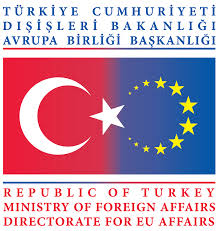 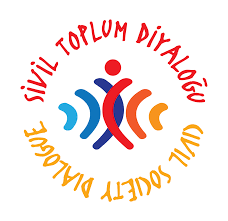 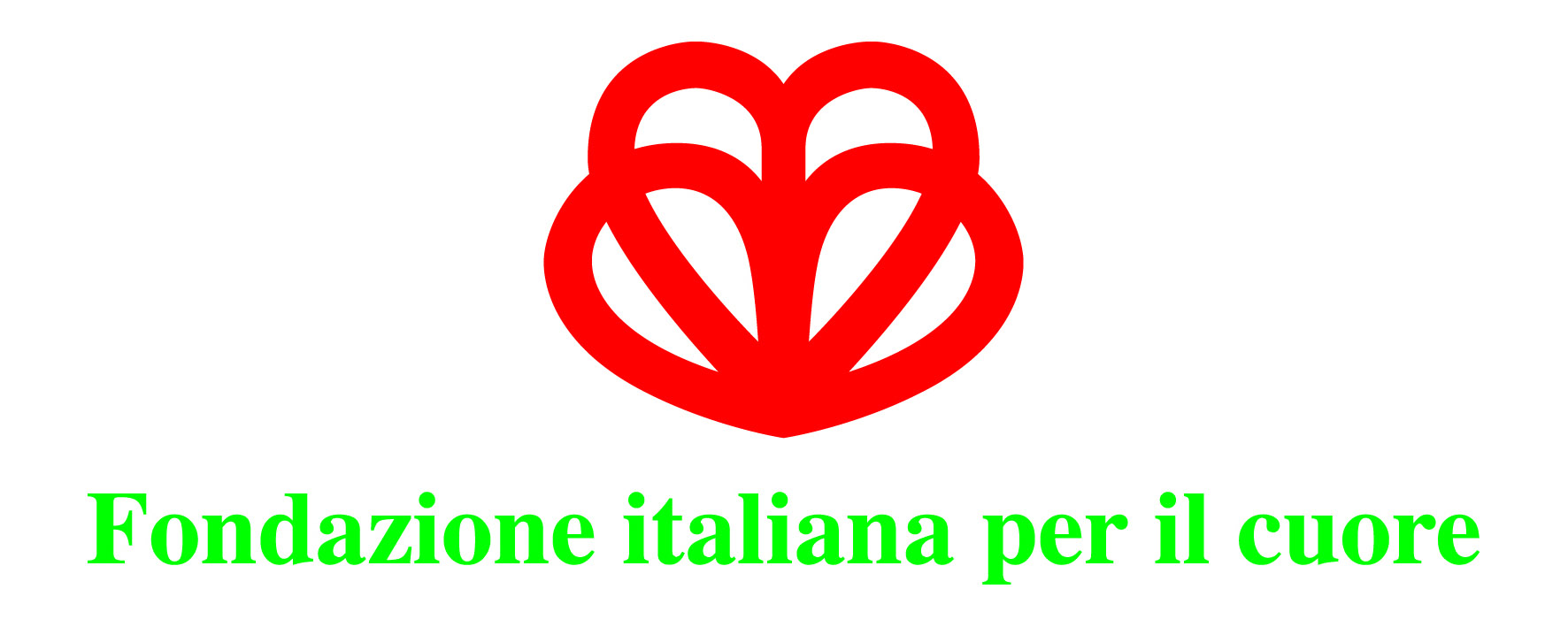 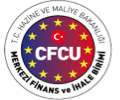 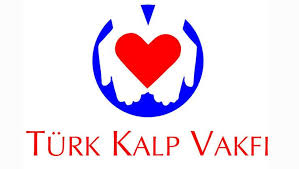 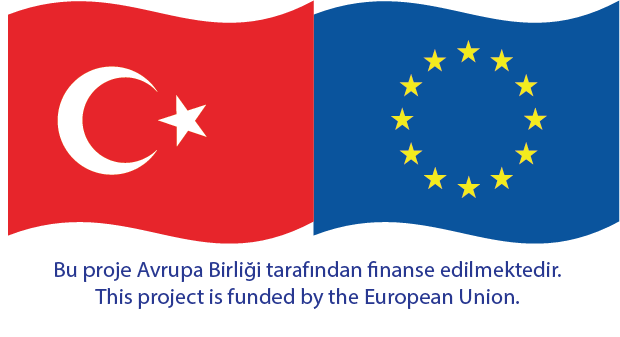 MÜLTİFAKTÖRİYEL
KALITSAL YATKINLIK
ENFEKSİYONLAR
İLAÇLAR
RADYASYON
ALKOL  (FETAL ALKOL SEND. VSD, ASD)
SİGARA (DÜŞÜK DOĞUM TARTILI)
ANNENİN SAĞLIK DURUMU  (DİYABET, SLE, MİKST BAĞ DOK. HAST, FENİLKETONÜRİ)
AKRABA EVLİLĞİ
ANNE, BABA, KARDEŞLERDE DOĞUMSAL KALP HASTALIĞI  VARLIĞI
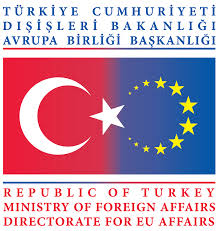 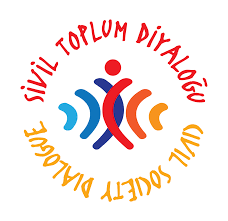 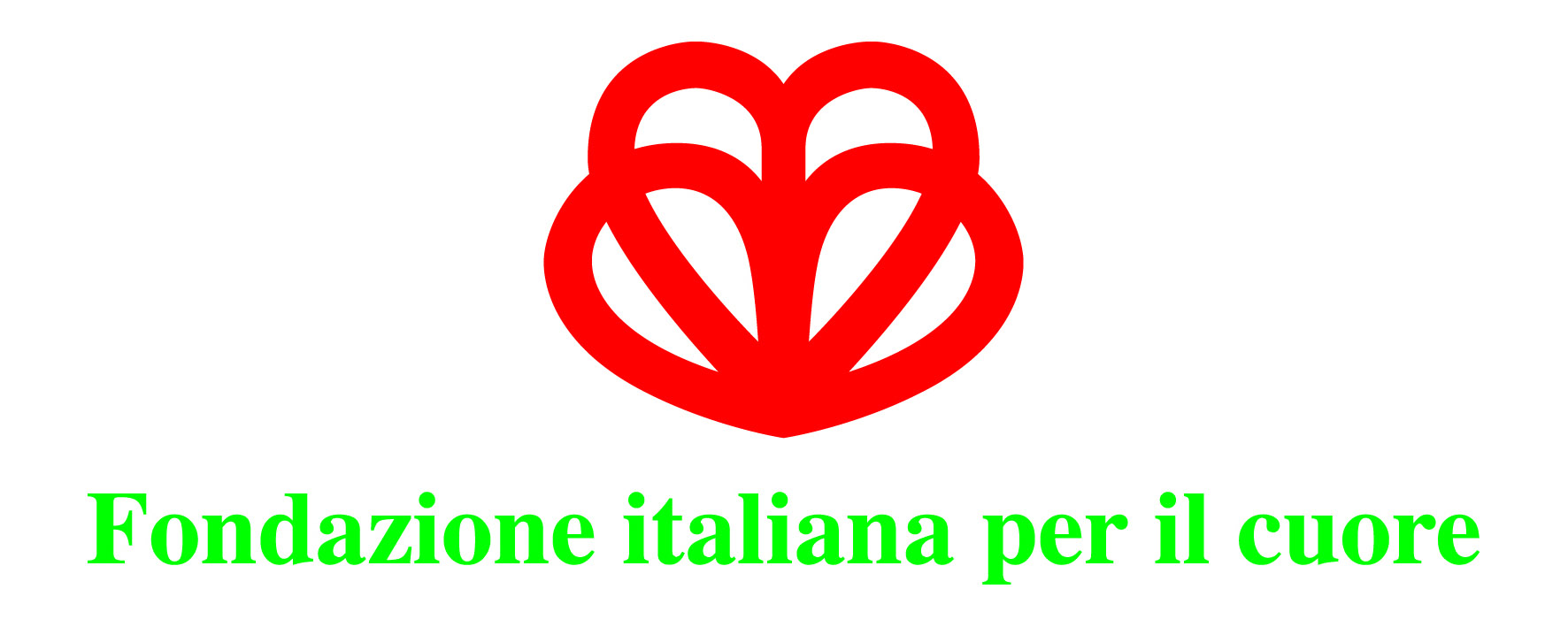 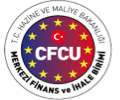 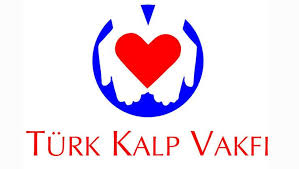 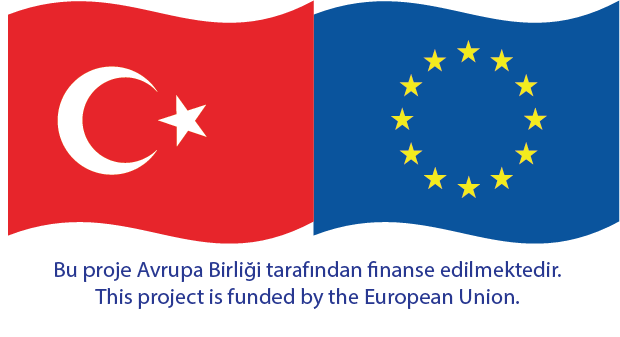 DOĞUMSAL KALP HASTALIKLARINDA  YİNELEME RİSKİ
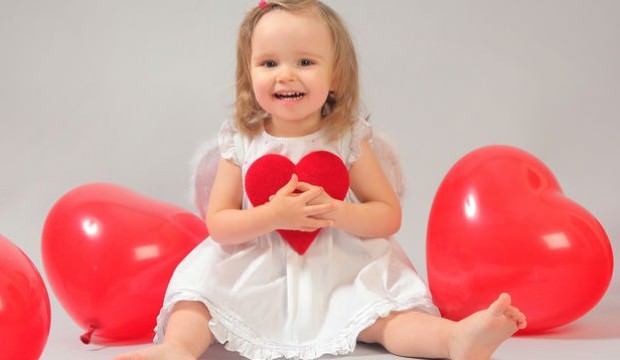 GENEL POPÜLASYONDA % 1
BİRİNCİ ÇOCUKTA DKH VARSA,  İKİNCİ ÇOCUKTA 2-3 KAT FAZLA
İKİNCİ ÇOCUKTA DKH VARSA,  ÜÇÜNCÜ ÇOCUKTA 10 KAT FAZLA
BABADA DKH VARSA ,  ÇOCUKTA 2-3 KAT FAZLA
ANNEDE DKH VARSA,  ÇOCUKTA 1O KAT FAZLA
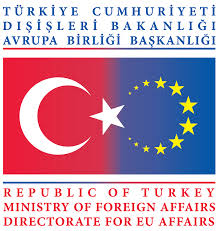 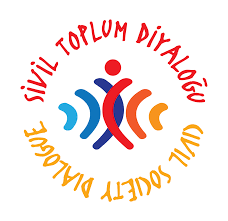 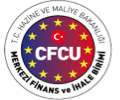 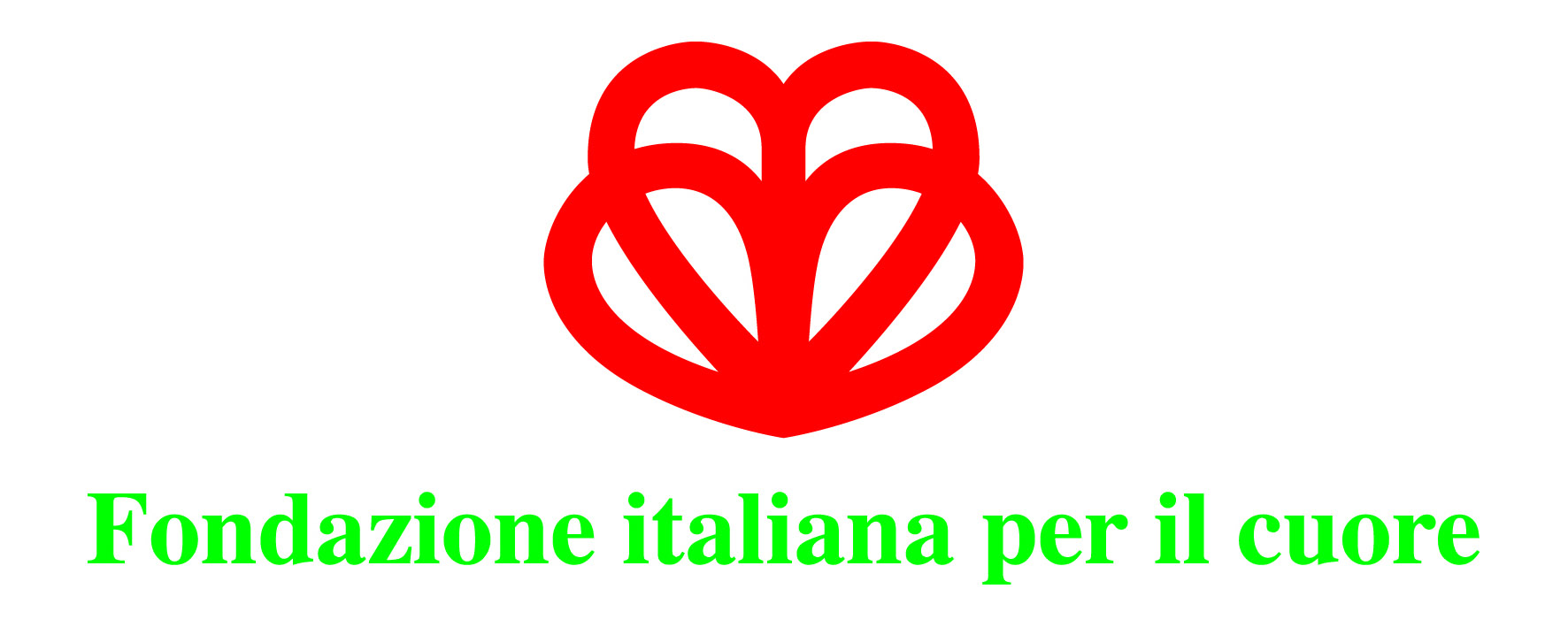 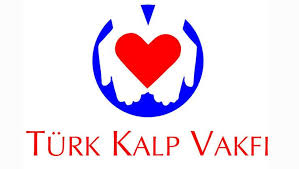 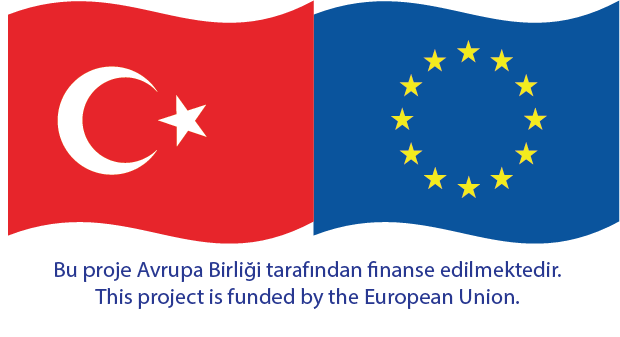 GEBELİKTE NELERE DİKKAT EDİLMELİ
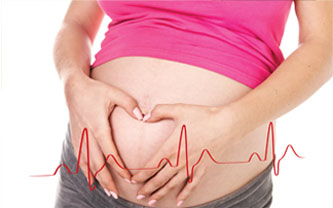 ENFEKSİYONLARDAN KORUNMALI
İLAÇ KULLANMAMALI
RADYASYONDAN KAÇINMALI
ANNEDE DİYABET VARSA KONTROL ALTINA ALINMALI
FOLLİK ASİT KULLANMALI
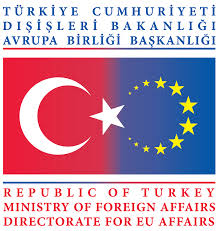 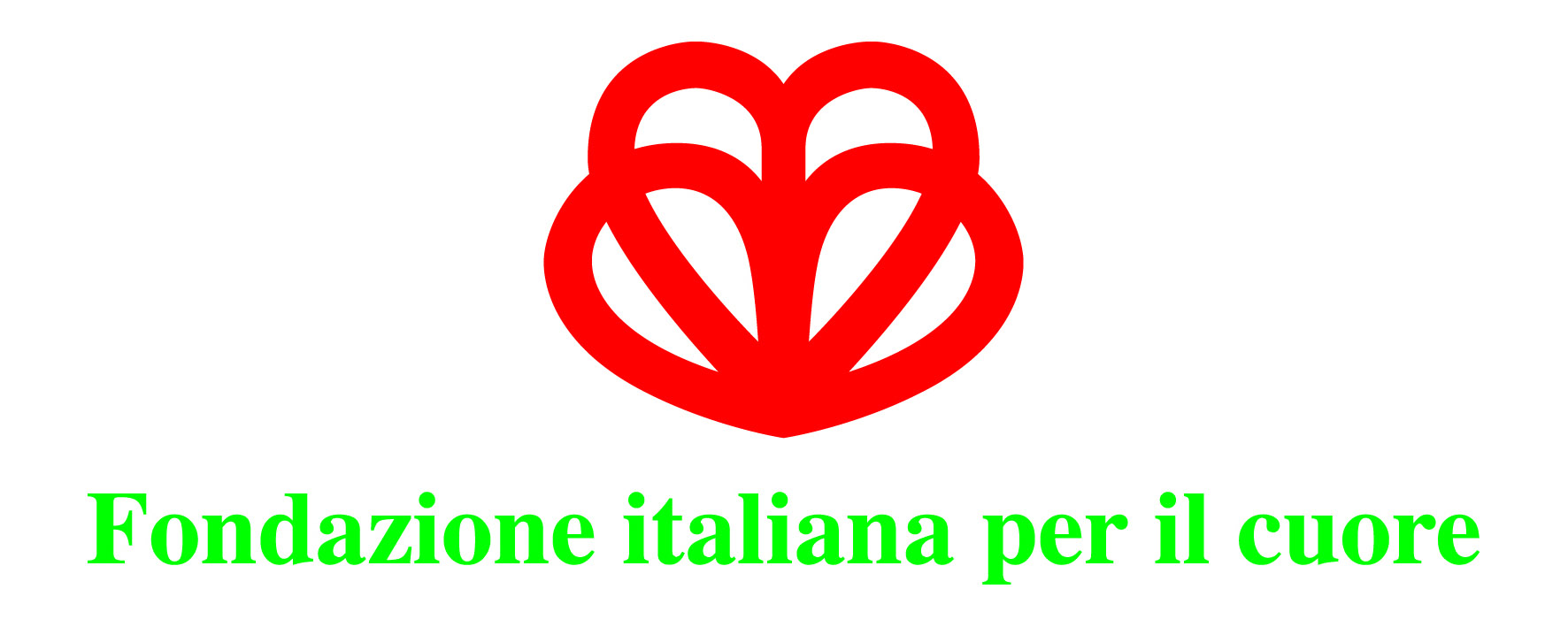 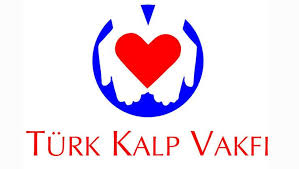 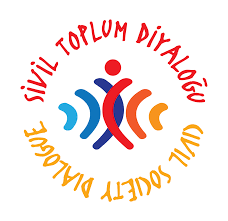 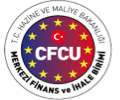 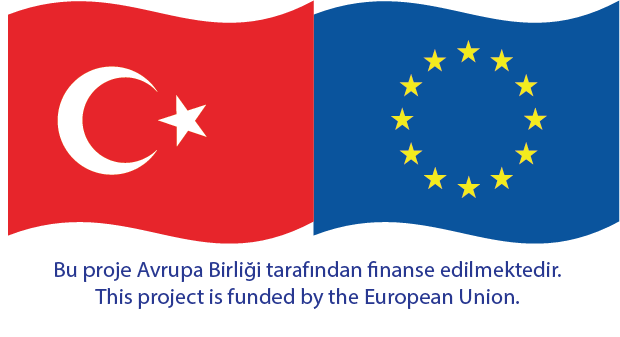 DOĞUMSAL KALP HASTALIKLARI KESİN           OLARAK ÖNLENEBİLİR Mİ ?
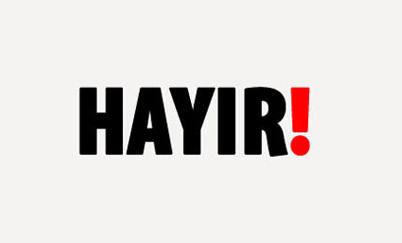 TERATOJENLERDEN VE ENFEKSİYONLARDAN  KAÇINILMALI
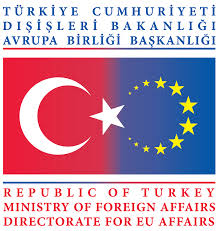 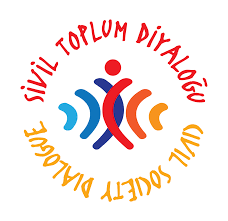 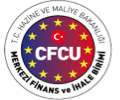 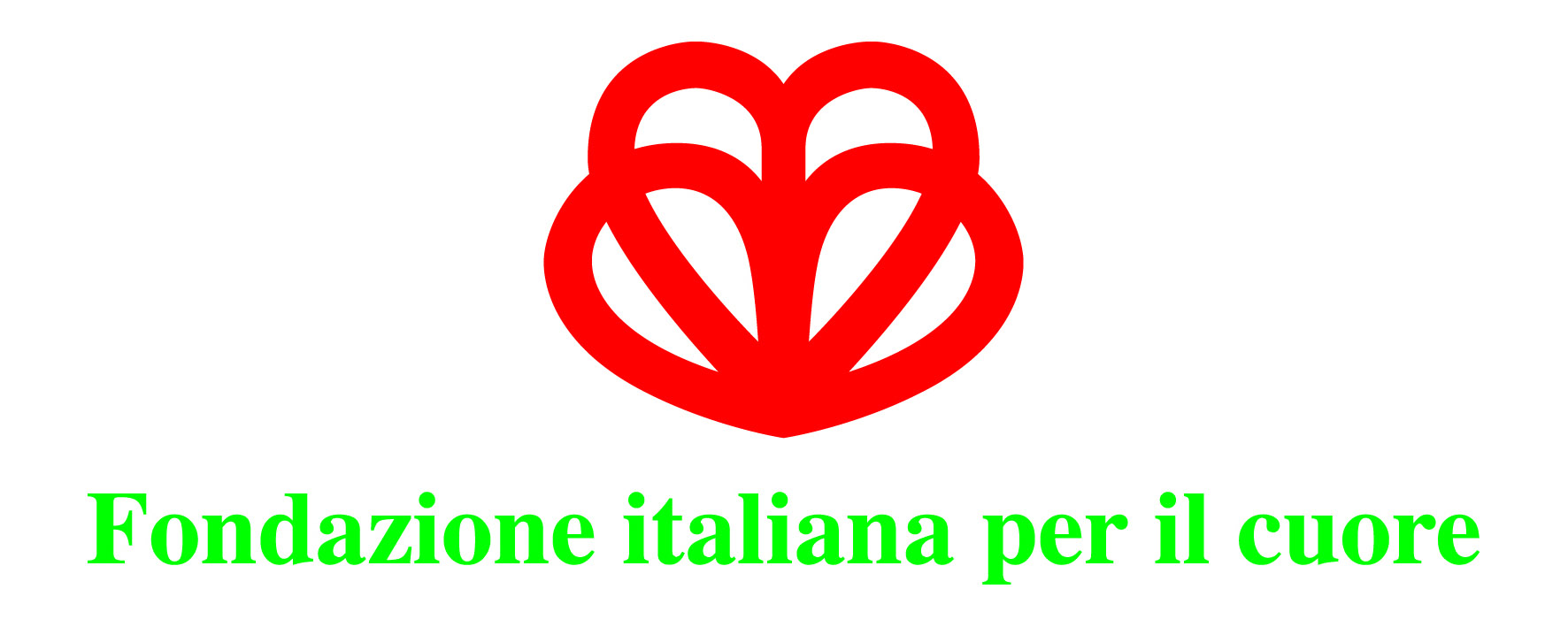 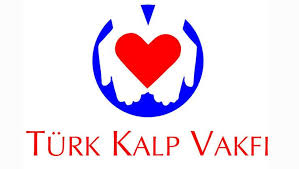 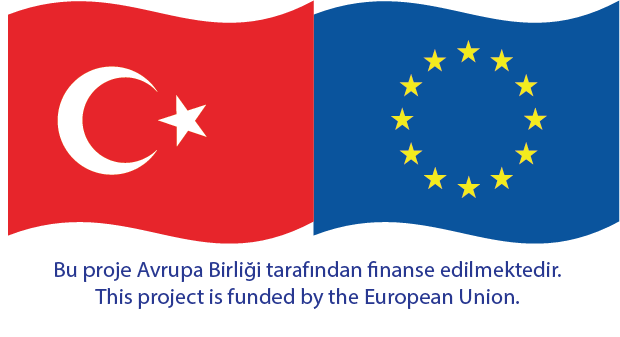 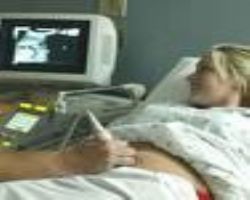 DOĞUMSAL KALP HASTALIKLARIİNTRAUTERİN DÖNEMDEFETAL EKO İLE TANINABİLİR
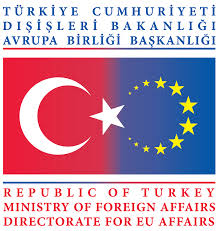 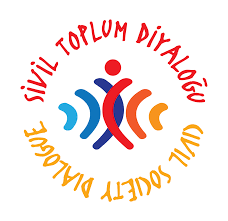 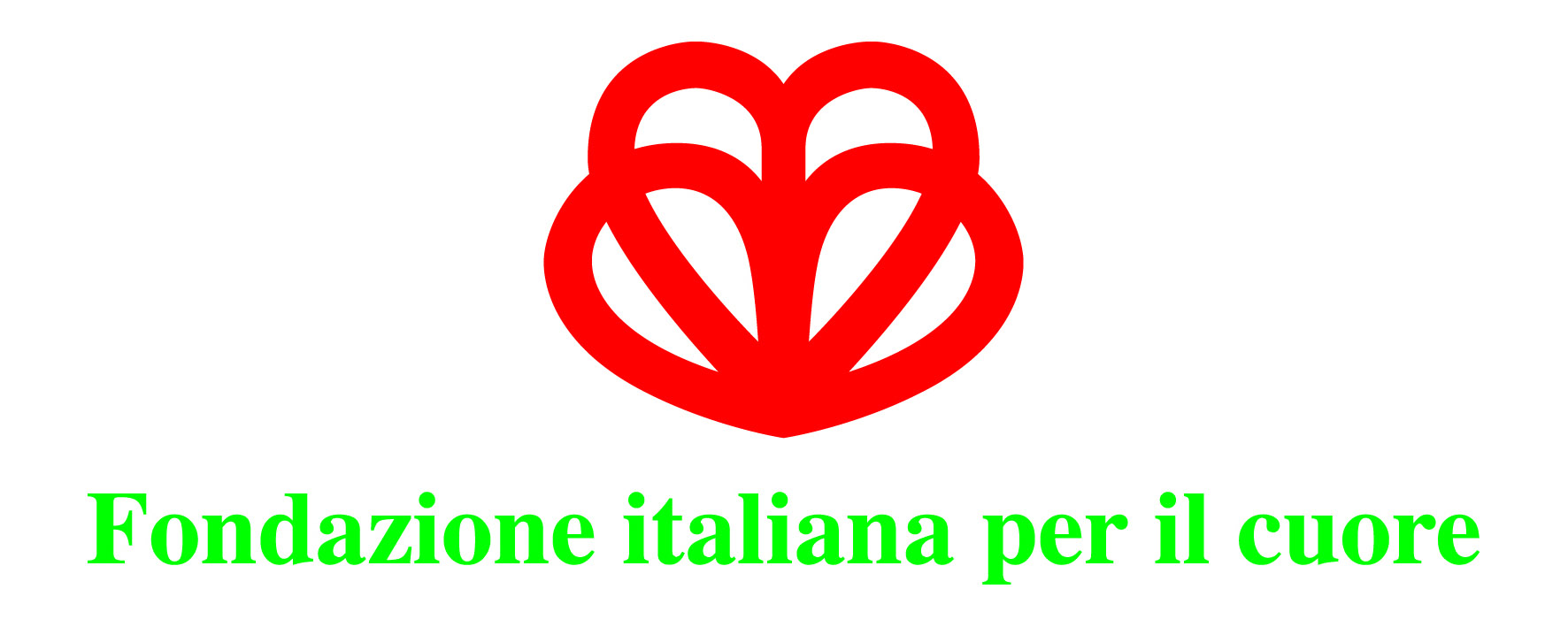 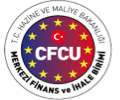 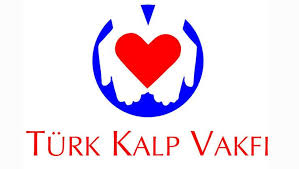 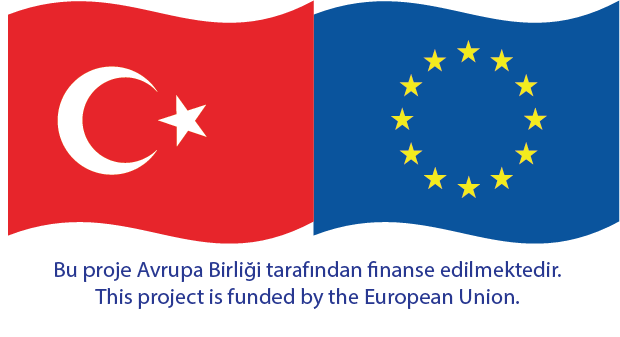 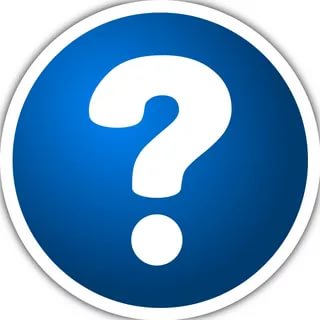 FETAL EKO NE ZAMAN YAPILMALI
16. HAFTADAN İTİBAREN YAILABİLİR
YÜKSEK RİSKLİ GEBELERDE 13-14. HAFTADA TRANSVAGİNAL
     FETAL EKO YAPILABİLİR
EN UYGUN ZAMAN 18-22. HAFTALAR
AYRINTILI İNCELEME 24-28. HAFTALAR
GEÇ GELİŞEN ANOMALİLER İÇİN 34-36 HAFTALARDA TEKRAR
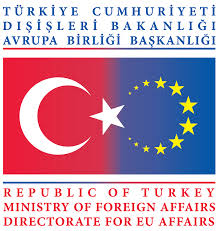 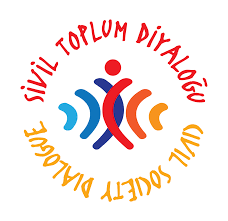 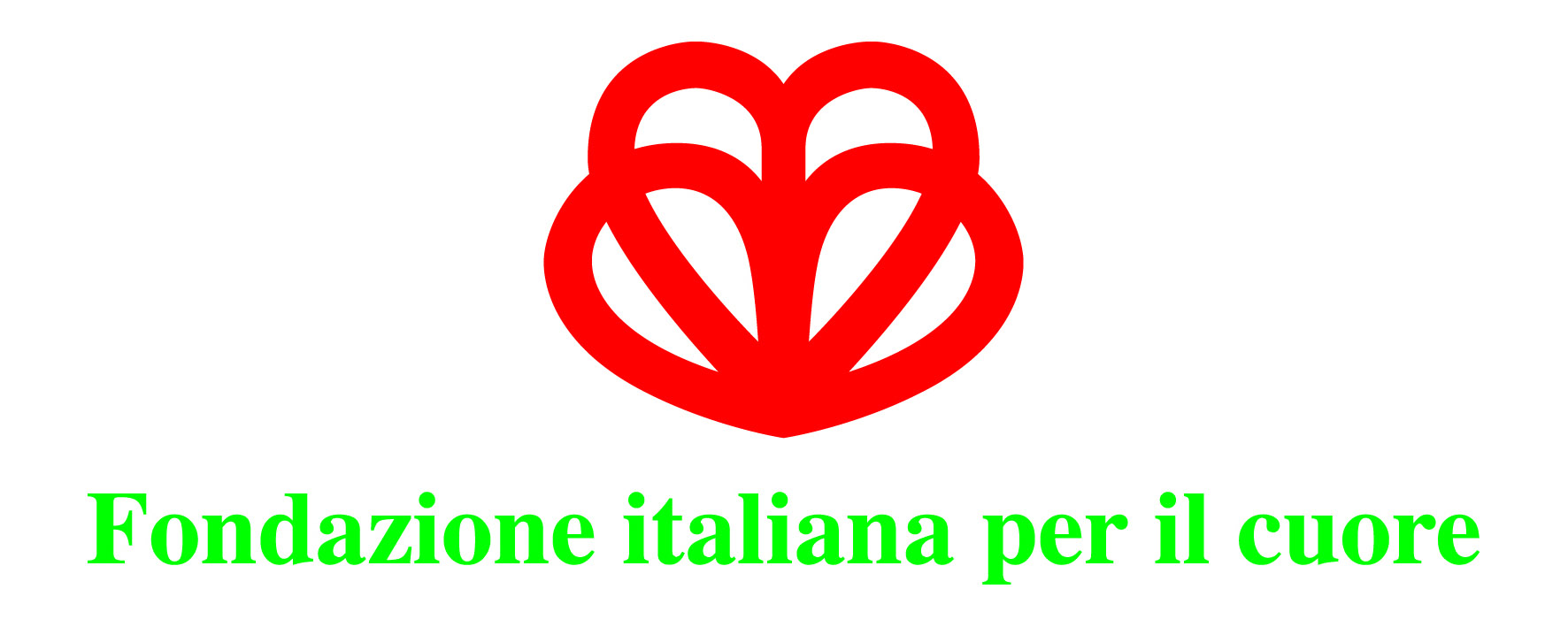 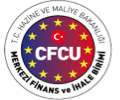 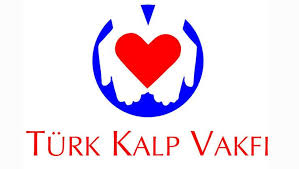 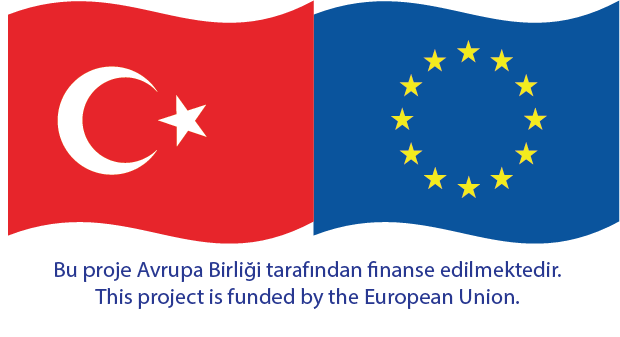 FETAL EKO KİMLERE YAPILMALI?
RİSK FAKTÖRLERİN VARLIĞINDA
RUTİN USG’DE DKH KUŞKU DUYULDUĞUNDA
RUTİN USG’DE NON-KARDİYAK ANOMALİ SAPTANDIĞINDA
KROMOZOM ANOMALİSİ SAPTANDIĞINDA
KALP RİTMİNDE DÜZENSİZLİK OLDUĞUNDA
ANNE, BABA VEYA KARDEŞLERDE DKH VARSA
ANNE GEBELİK SIRASINDA VİRAL ENFEKSİYON GEÇİRMİŞ İSE
ANNE DİĞER TERATOJENLERE MARUZ KALMIŞ İSE
ANNEDE KRONİK HASTALIK VARSA
ANNE > 35 YAŞ
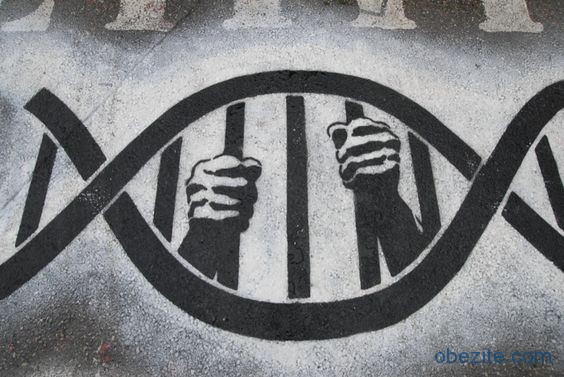 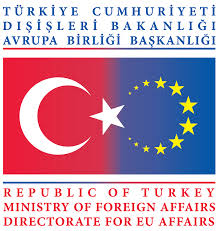 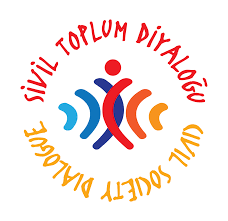 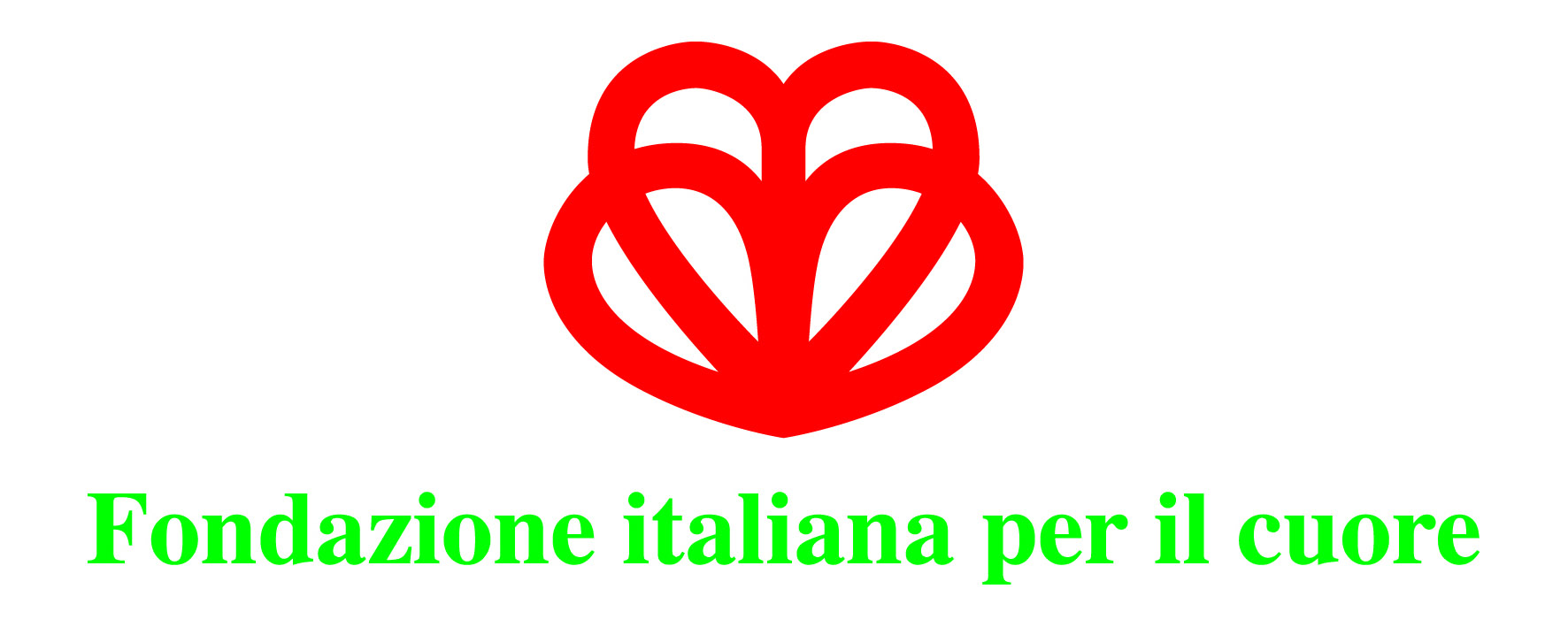 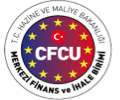 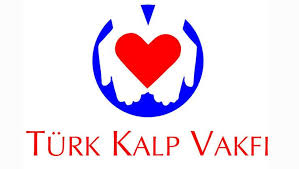 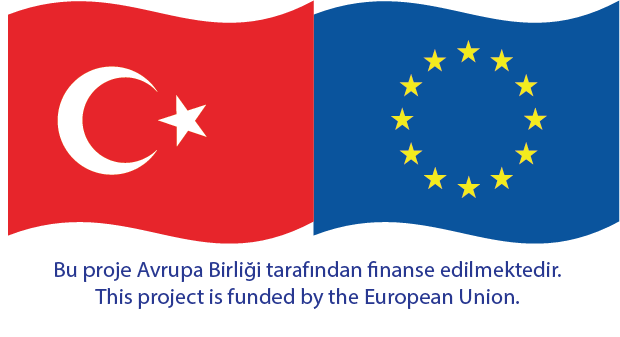 FETAL EKO YAPMANIN AMACI
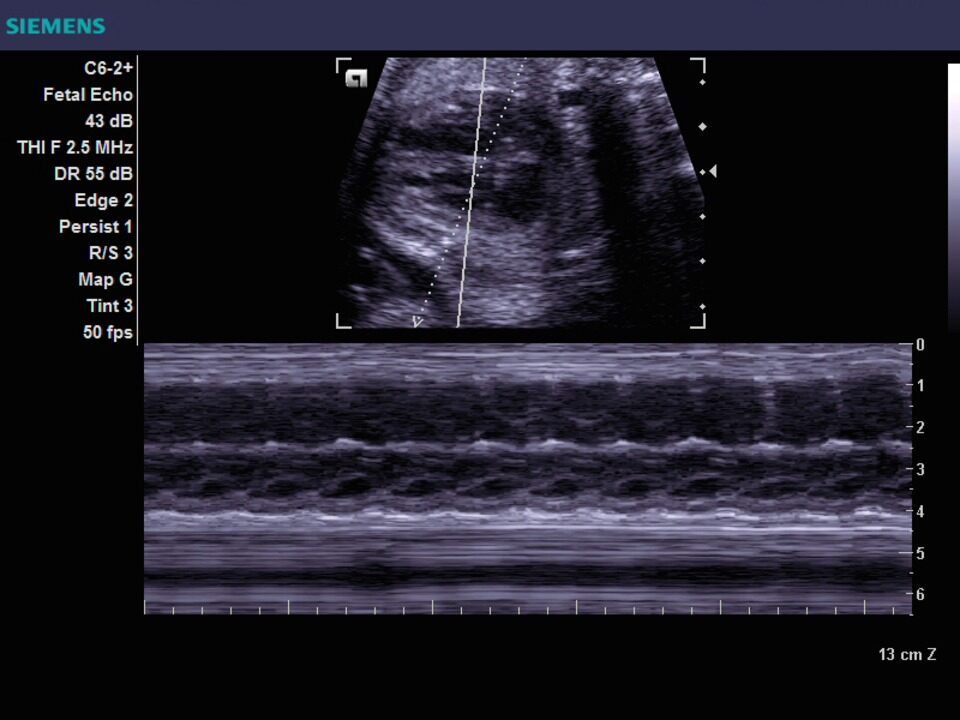 AİLENİN BİLGİLENDİRİLMESİ
İNTRAUTERİN TEDAVİ (MEDİKAL VE GİİRİŞİMSEL)
TERMİNASYON
UYGUN DOĞUM BİÇİMİ ve ZAMANI
UYGUN MERKEZ SEÇİMİ
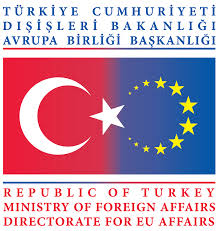 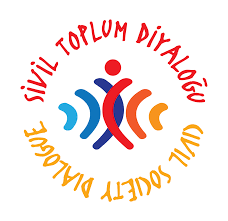 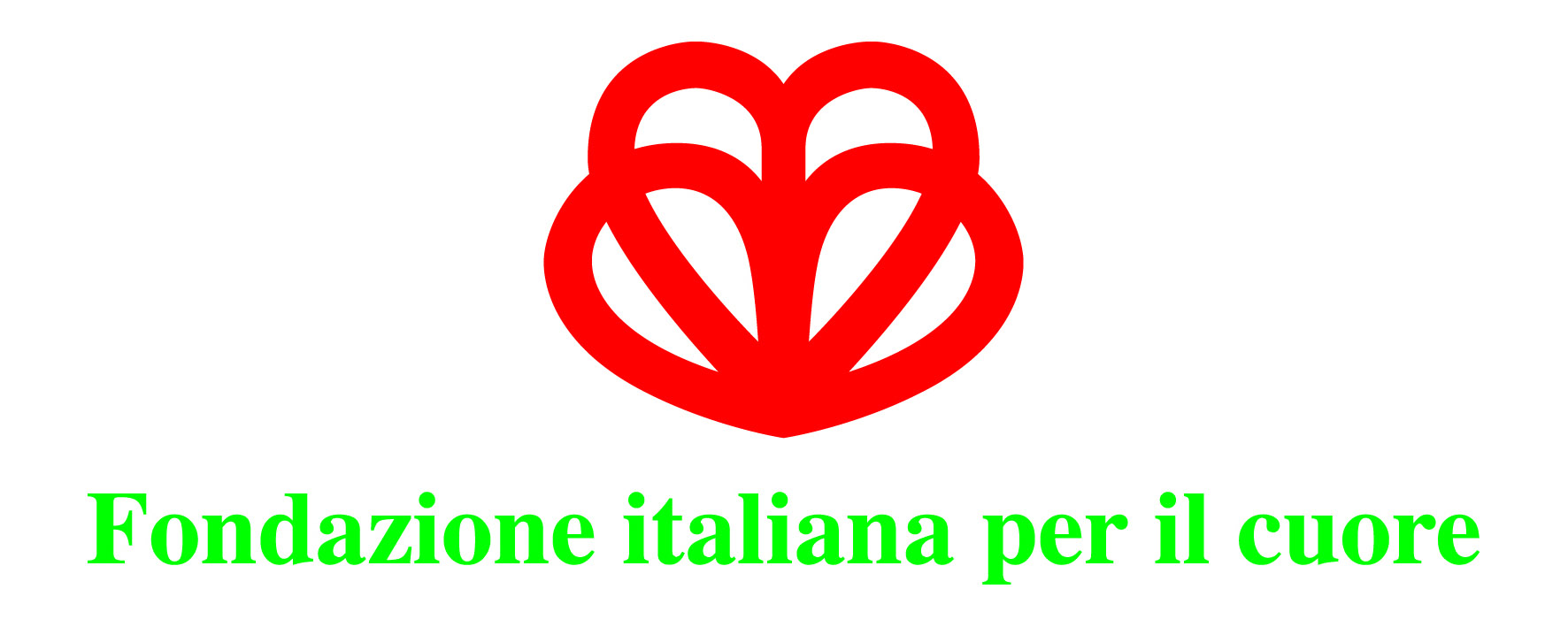 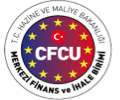 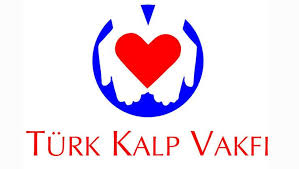 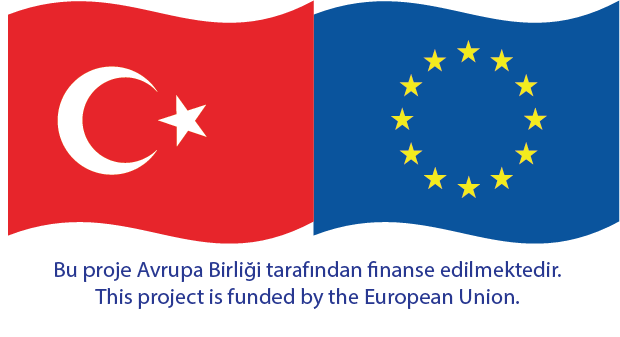 DOĞUMSAL KALP HASTALARINDA  SINIFLAMA
DKH
	             
		SİYANOTİK              	              ASİYONATİK
                                   	
		SAĞ-SOL                                   SOL—SAĞ                         ŞANTSIZ
		  ŞANTLI                       	      ŞANTLI		     PS
		  TOF                                              VSD        	     AS	
		   BAT                                             ASD                                  AOC
		 		        PDA
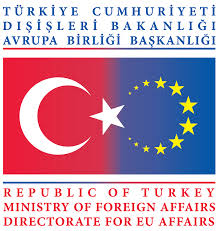 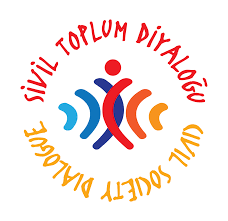 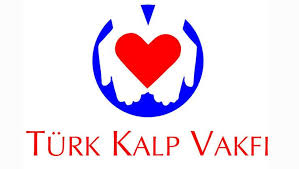 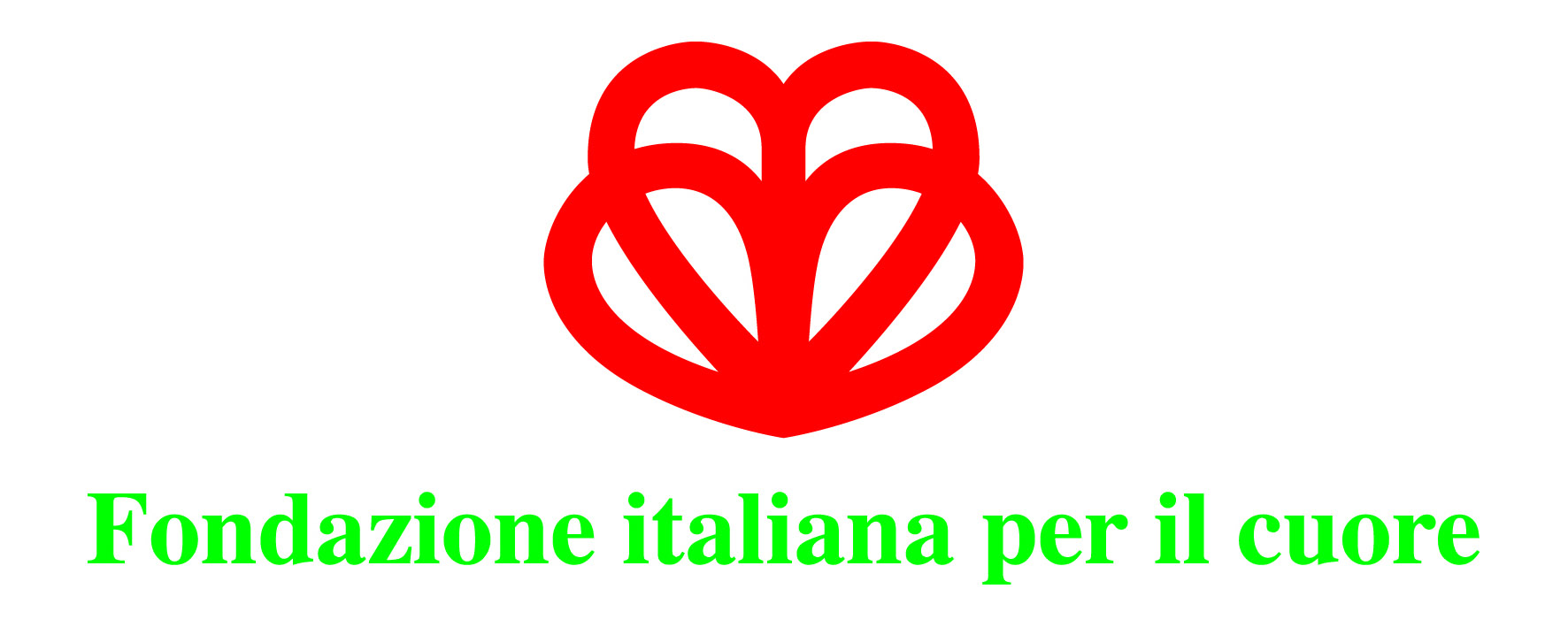 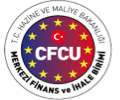 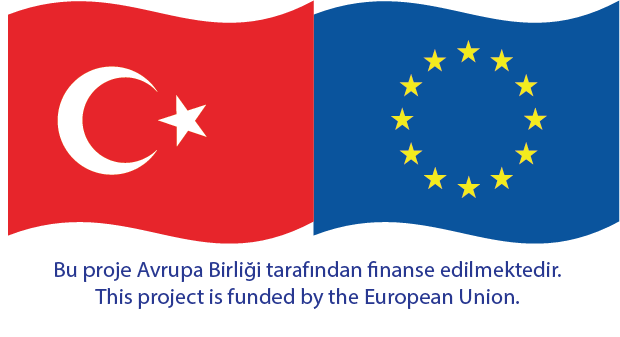 DOĞUMSAL KALP HASTALIKLARI  GÖRÜLME SIKLIĞI
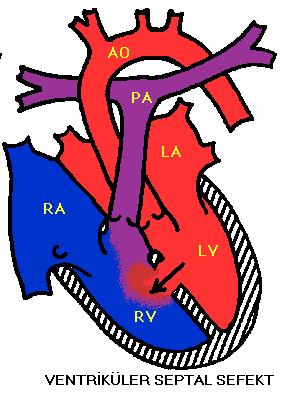 VSD   % 25-30ASD   % 6-8PDA   % 6-8TOF   %  5-7BAT    % 3-5
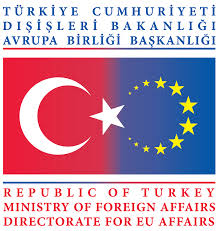 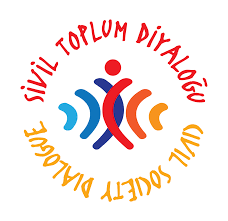 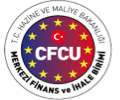 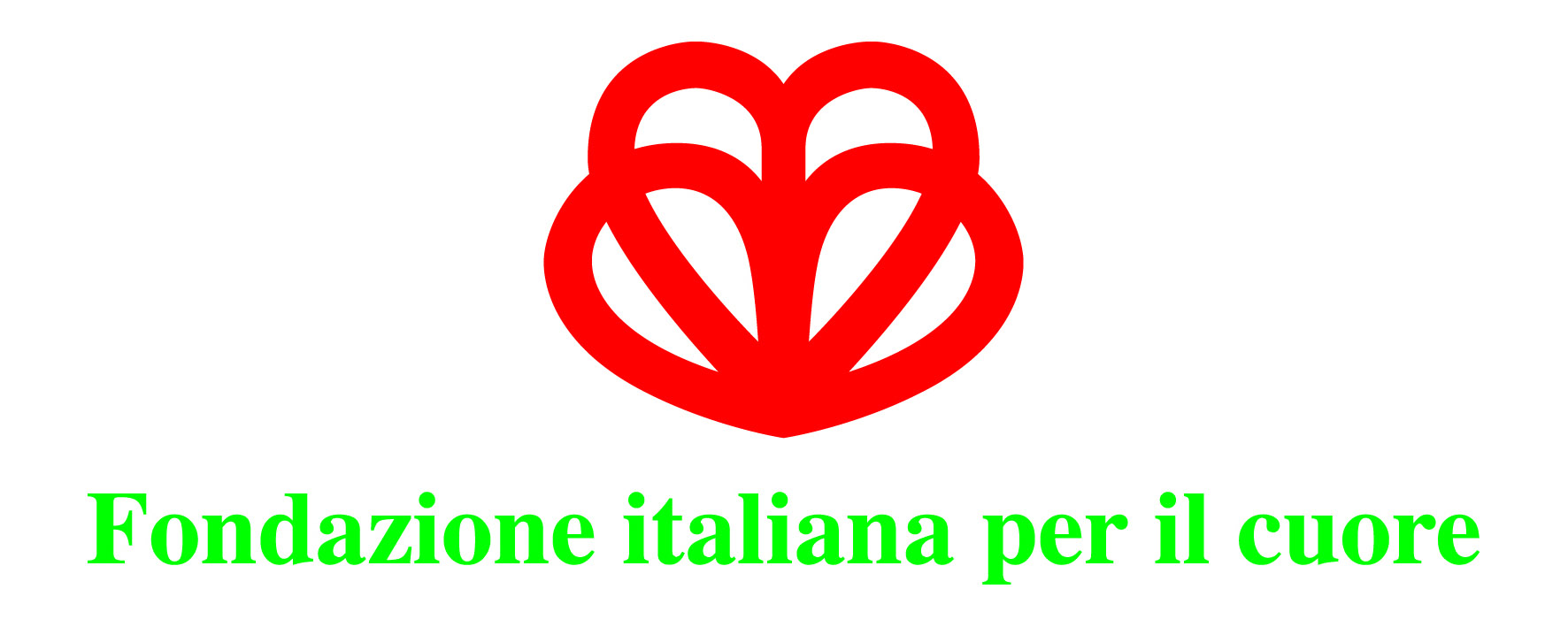 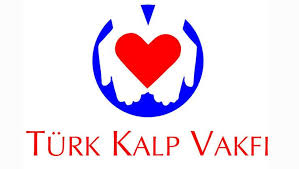 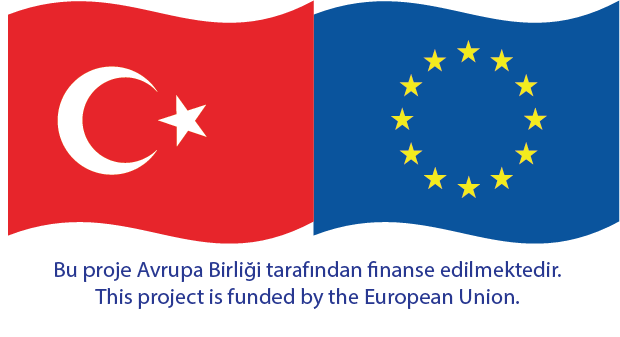 DOĞUMSAL KALP HASTALIKLARI KLİNİK BELİRTİLERİ
SİYANOZ
TAŞİPNE
DİSPNE
HUZURSUZLUK
TERLEME
EMERKEN YORULMA
BESLENME GÜÇLÜĞÜ 
TAŞİKARDİ
TARTI  ALAMAMA
SIK TEKRARLAYAN  ALT SOLUNUM YOLU ENFEKSİYON
SENKOP
HİPOKSİK NÖBET
GÖĞÜS AĞRISI
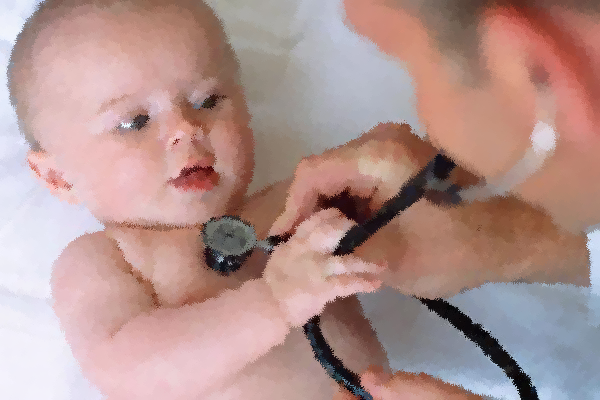 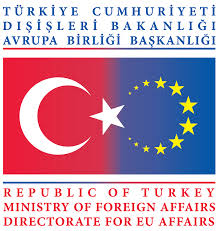 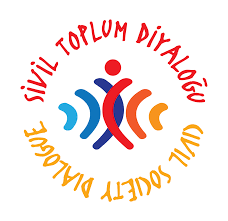 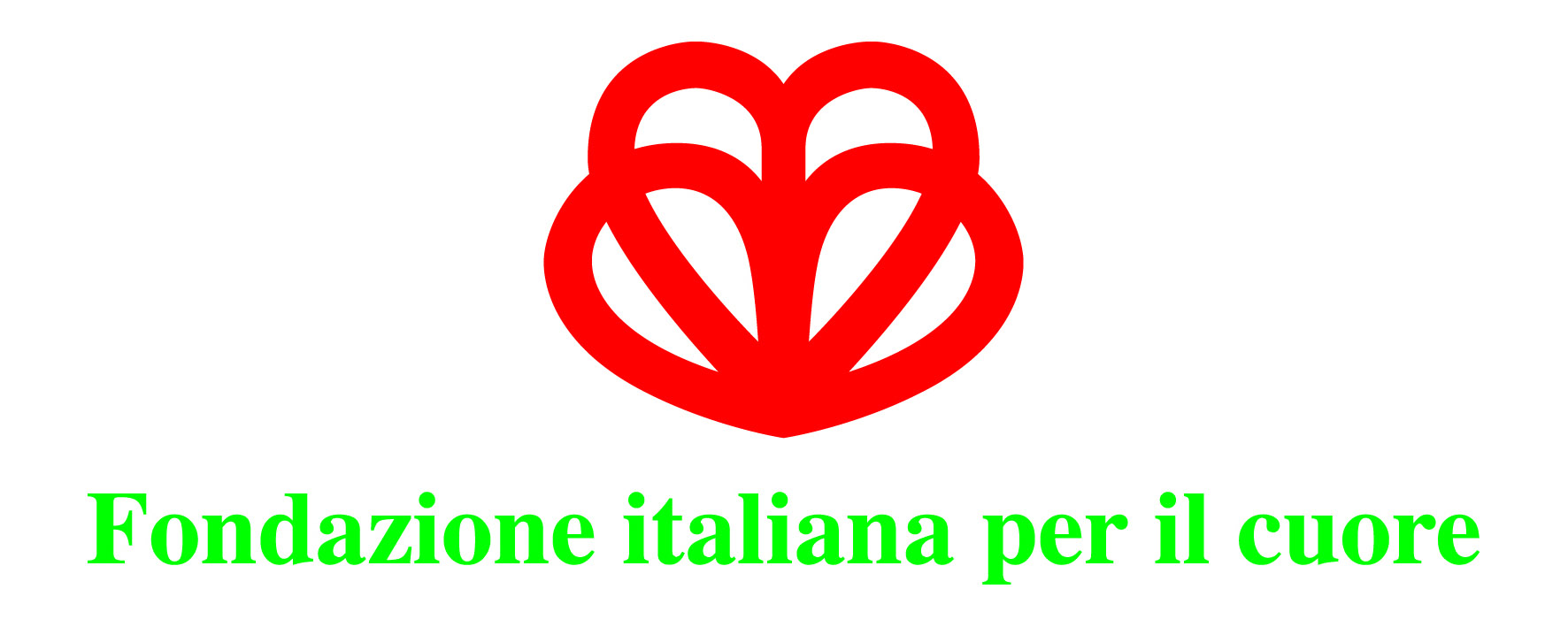 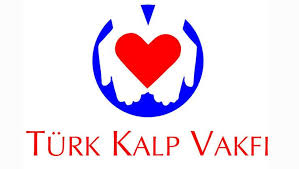 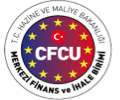 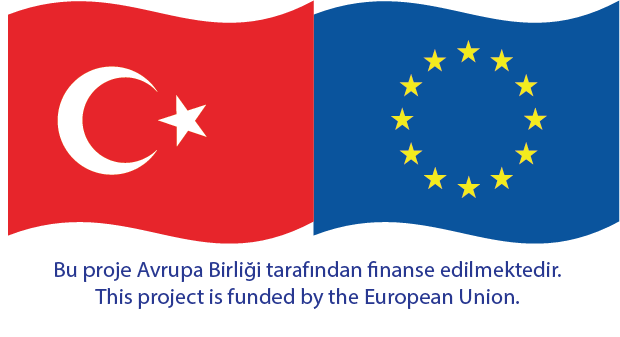 DOĞUMSAL KALP HASTALIKLARI NASIL TANI KONULUR (1)
SEMPTOMLAR  DEĞERLENDİRİLİR
SİYANOZ, ÇOMAK PARMAK
GÖĞÜS KAFESİNDE BOMBELİK
VENÖZ DOLGUNLUK
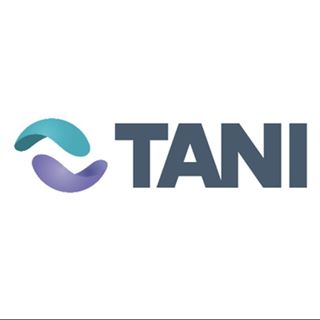 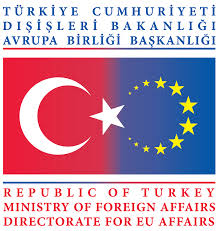 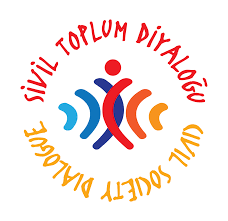 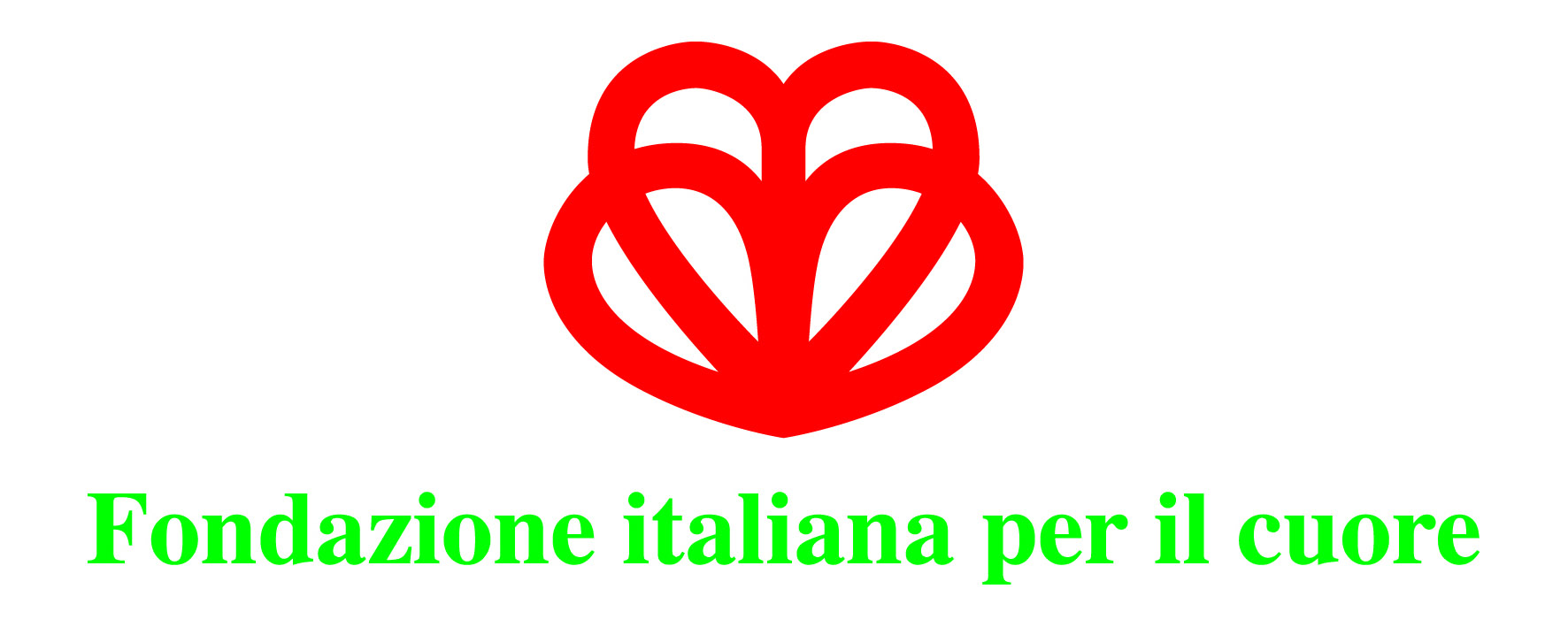 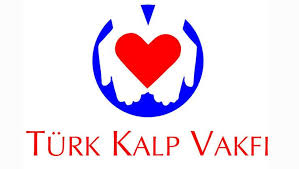 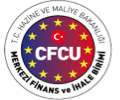 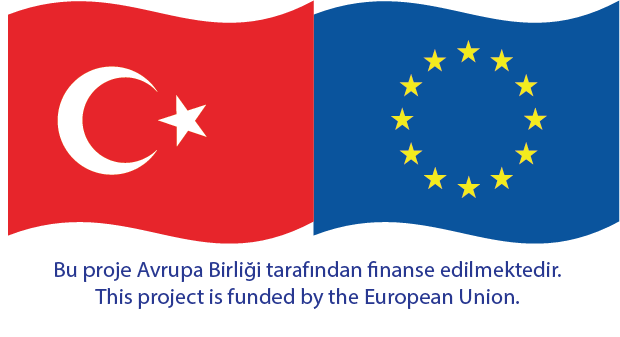 ÇOMAK PARMAK
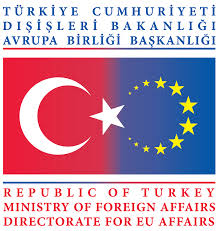 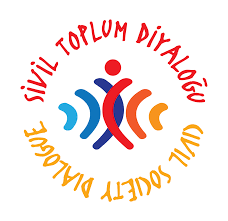 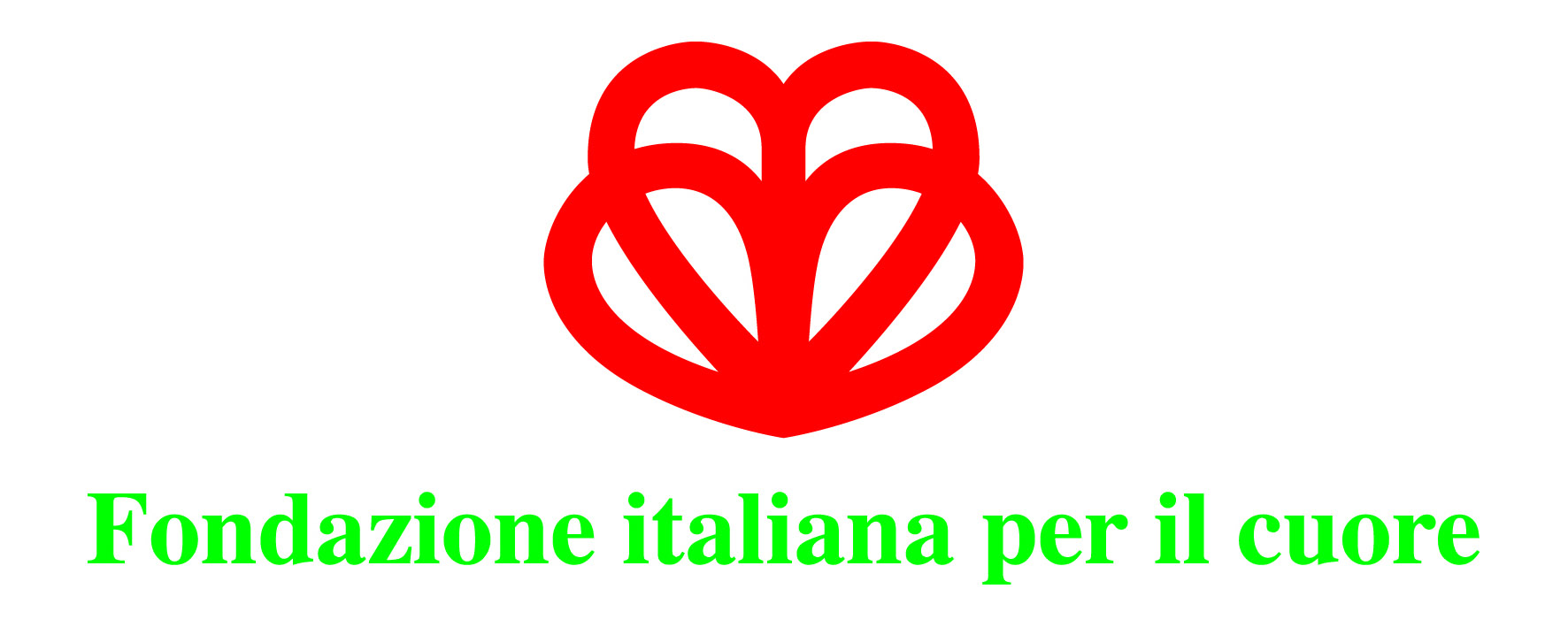 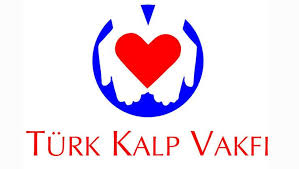 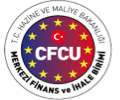 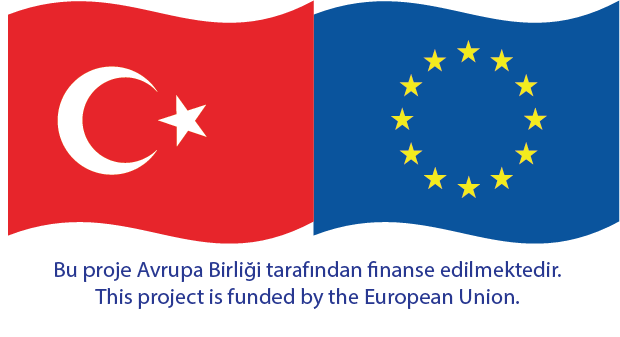 TANI (2)
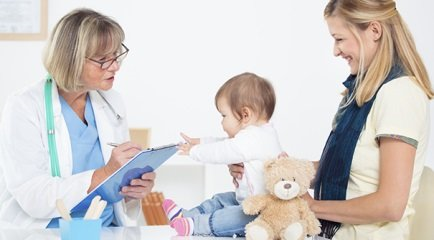 KARDİYOLOJİK MUAYENE 
     KALP SESLERİ
      ÜFÜRÜM
      NABIZ
      KAN BASINCI
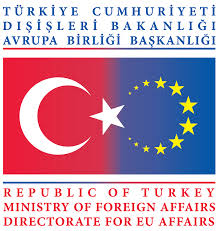 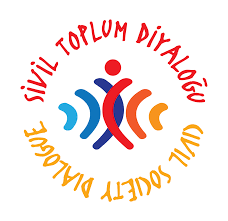 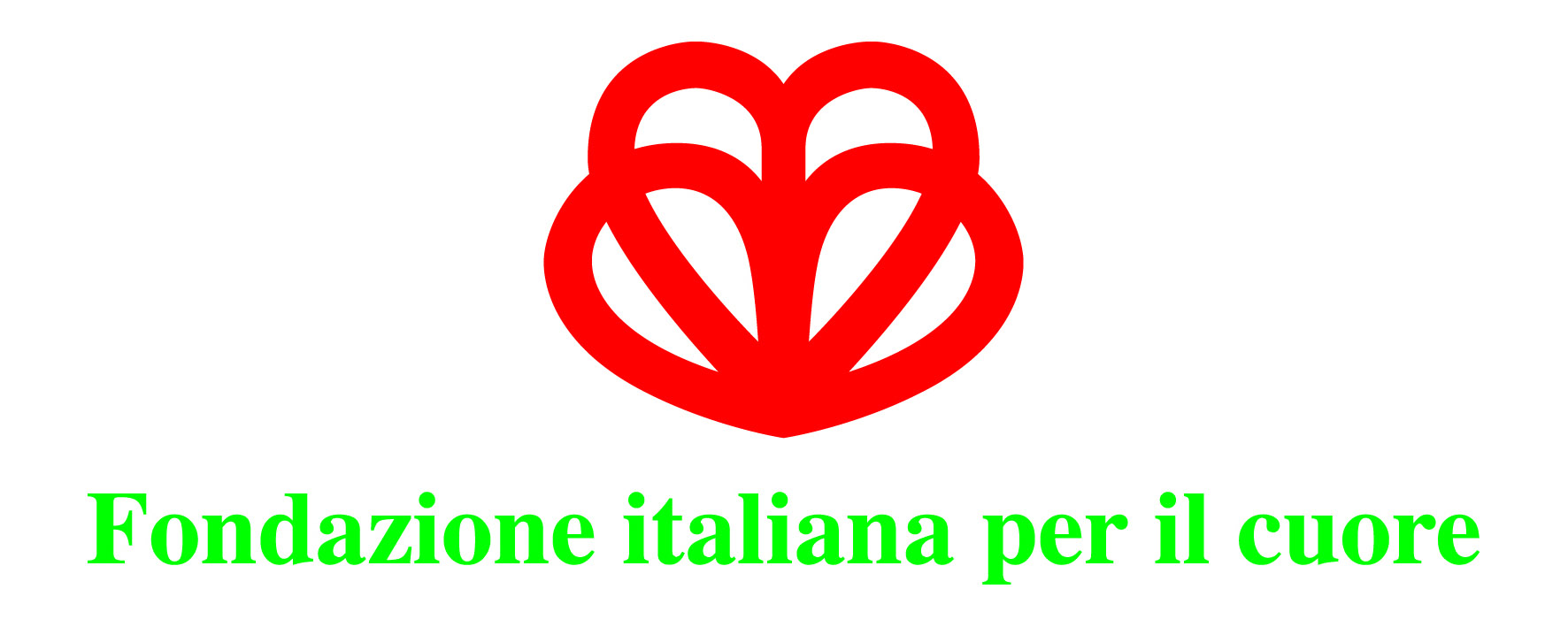 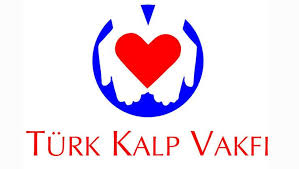 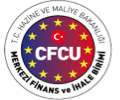 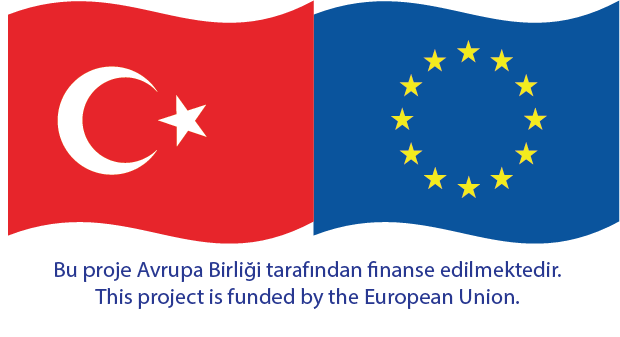 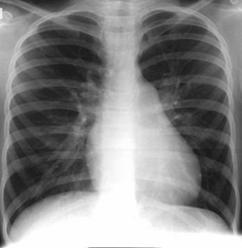 TANI (3)
LABORATUVAR BULGULARI

        EKG
        GÖĞÜS GRAFİSİ
        EKO
        HOLTER
        EFOR
        KATETER- ANJİYOGRAFİ
        MRI
        RADİONÜKLİD ANJİYOGRAFİ
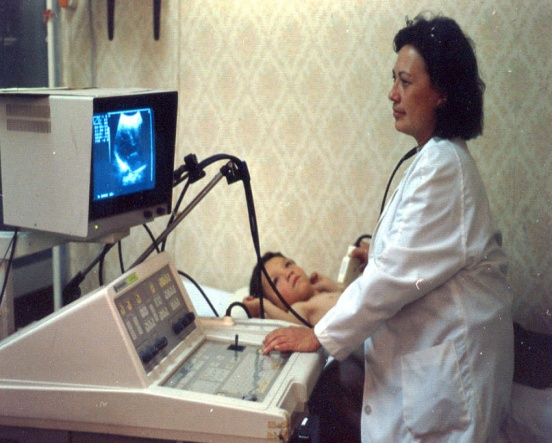 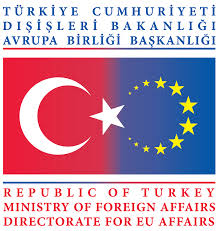 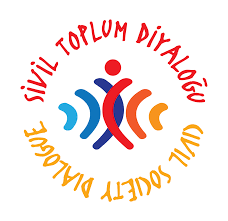 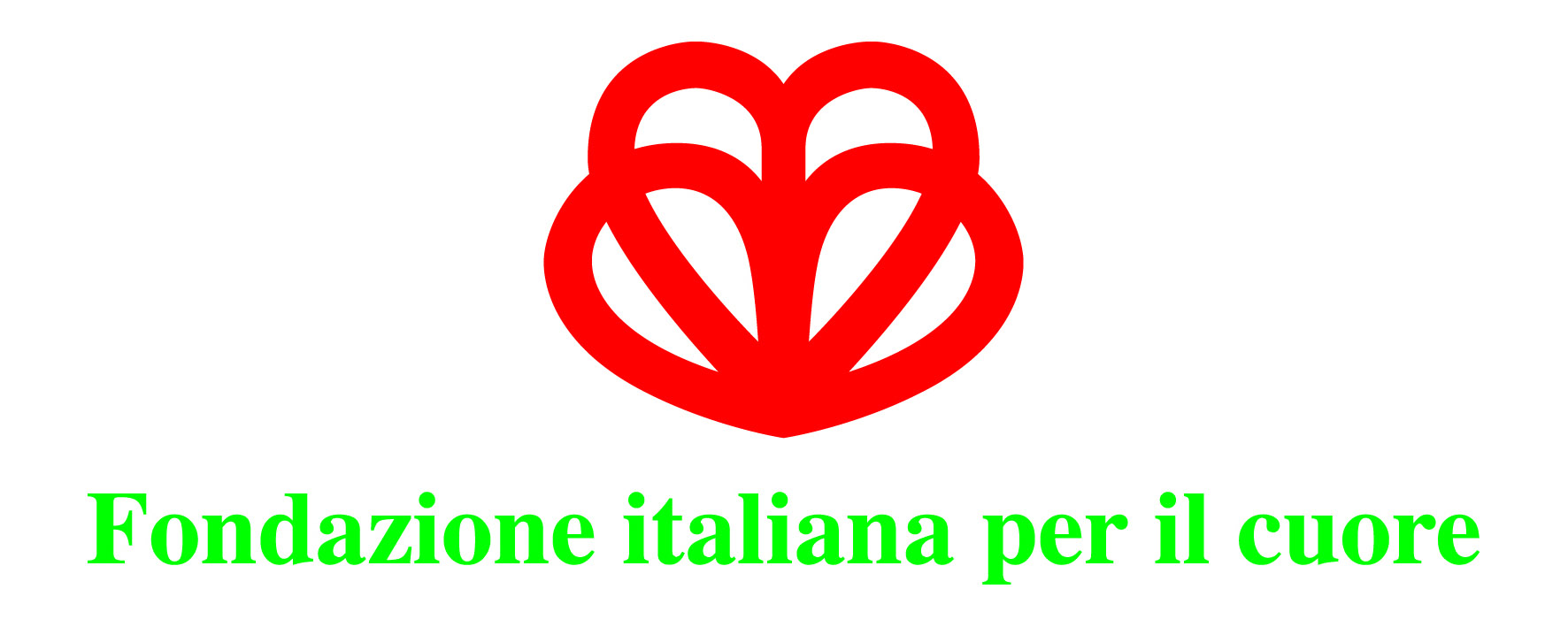 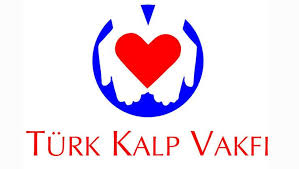 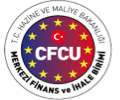 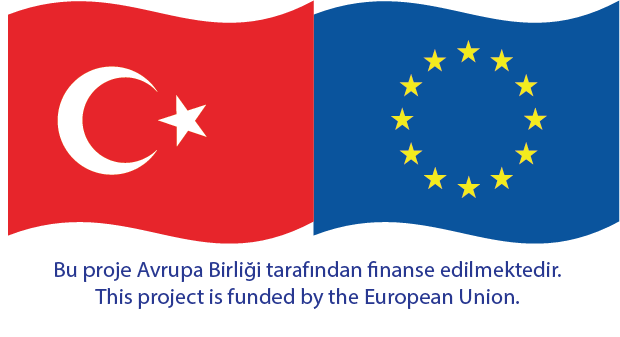 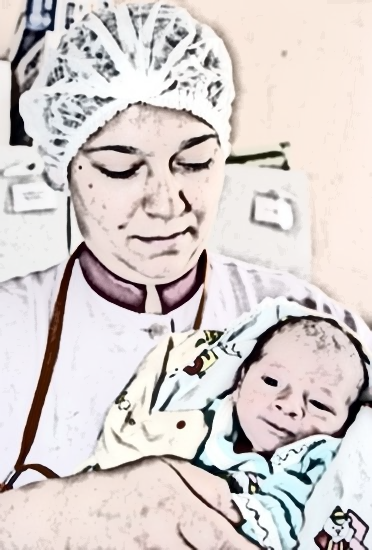 SEMPTOMLARIN BAŞLAMA ZAMANI       İYİ SORGULANMALIDIR
BEBEKLERİN ÇOĞU DOĞUMDA SEMPTOMATİKTİR !!!
    
    PERİNATAL DEĞİŞİKLİKLER TAMAMLANDIKTAN  SONRA    
    SEMPTOMLAR ORTAYA ÇIKAR.
 
    1. DUKTUSA BAĞIMLI SOL KALP OBST. HAST: İLK 2    
        HAFTADA AZALMIŞ CO VE ŞOK
 
     2. CİDDİ L-R ŞANTLI DEFEKTLER: 3-4 HAFTADAN 
         SONRA PVR AZALMASI SONUCU KKY
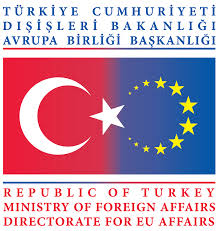 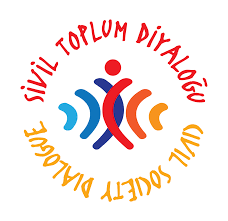 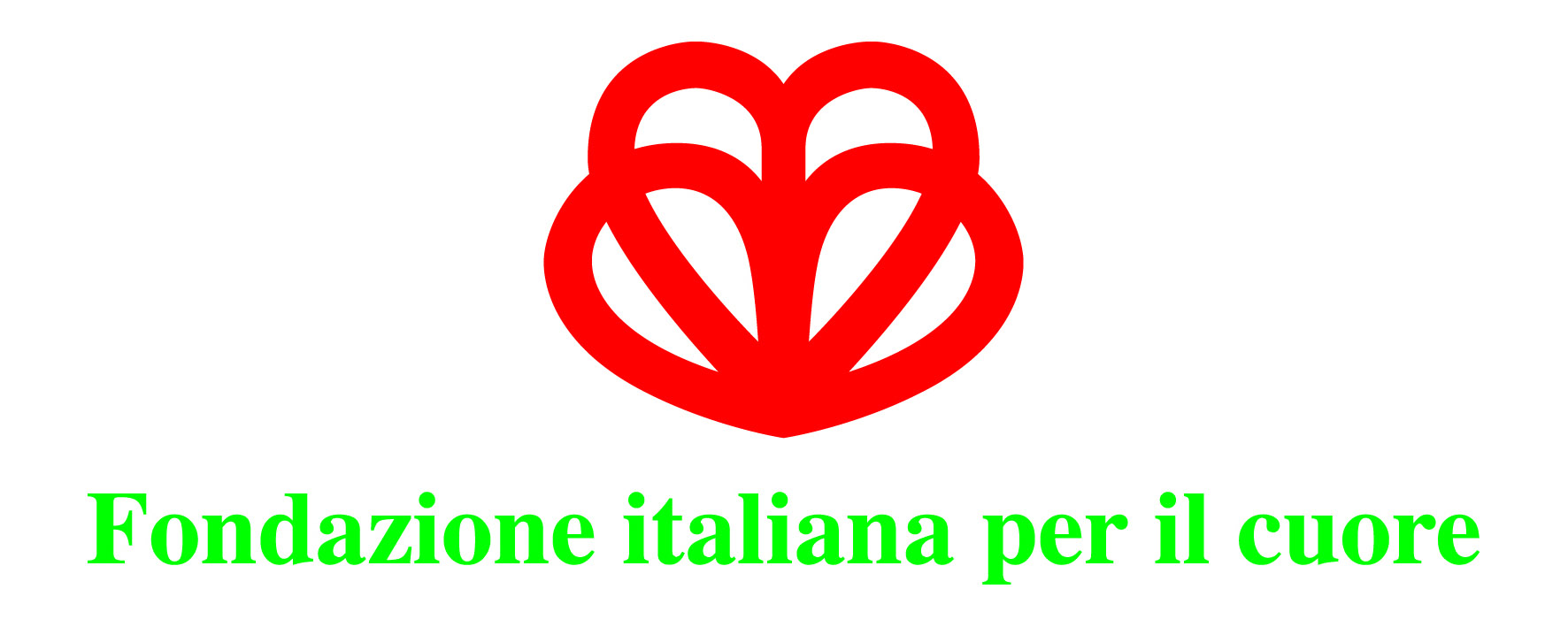 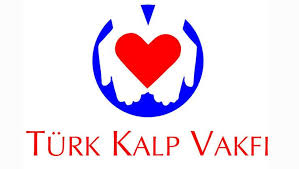 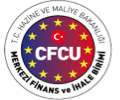 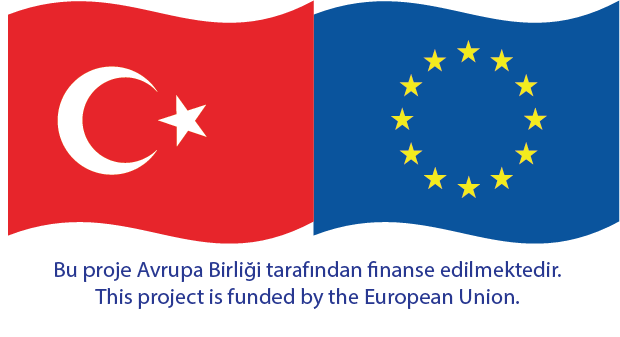 ÜFÜRÜM DUYULMASI HER ZAMAN KALP HASTALIĞINA İŞARET EDER Mİ?
H A Y I R
MASUM ÜFÜRÜMLER

FONKSİYONEL ÜFÜRÜMLER
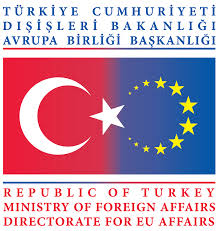 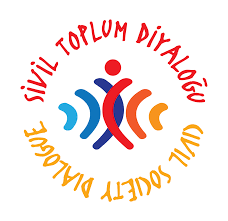 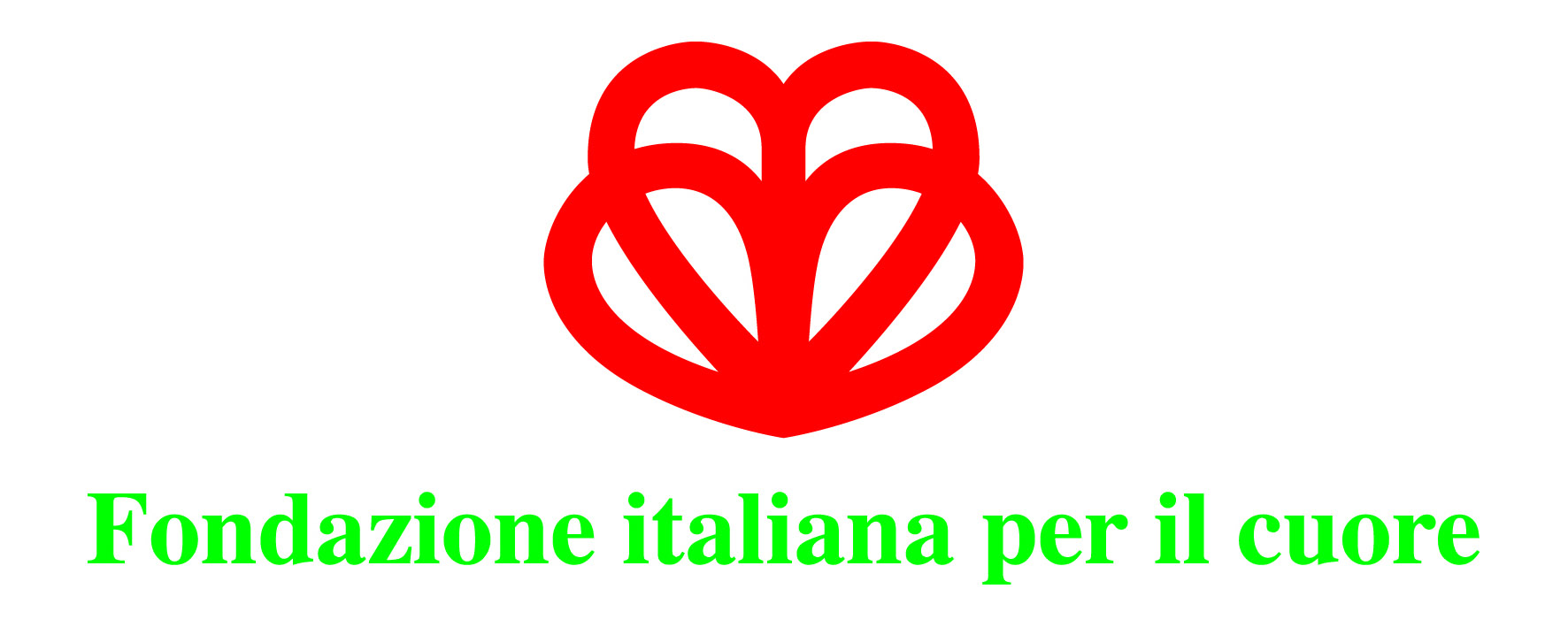 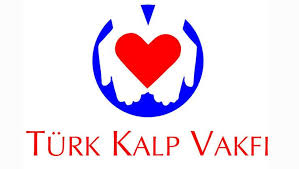 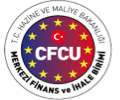 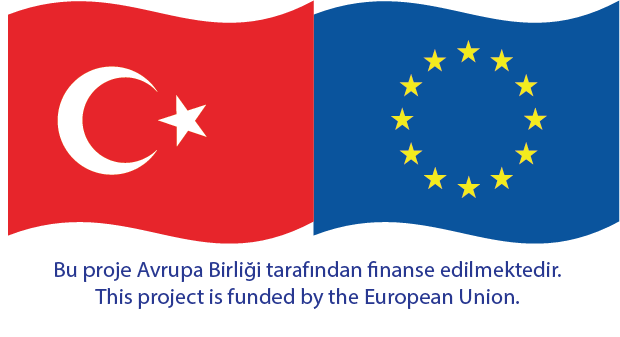 MASUM ÜFÜRÜM
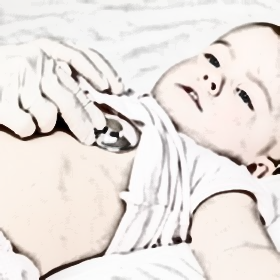 SAĞLIKLI ÇOCUKLARIN % 30
3-6 YAŞ
ASEMPTOMATİK YD 1/VI
DÜŞÜK FREKANSLI, MİD-SİSTOLİK
MÜZİKAL KAREKTERDE
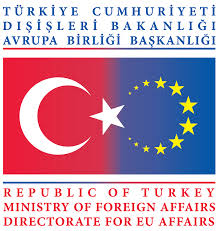 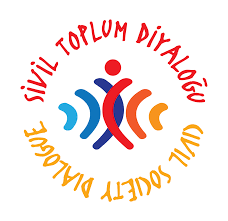 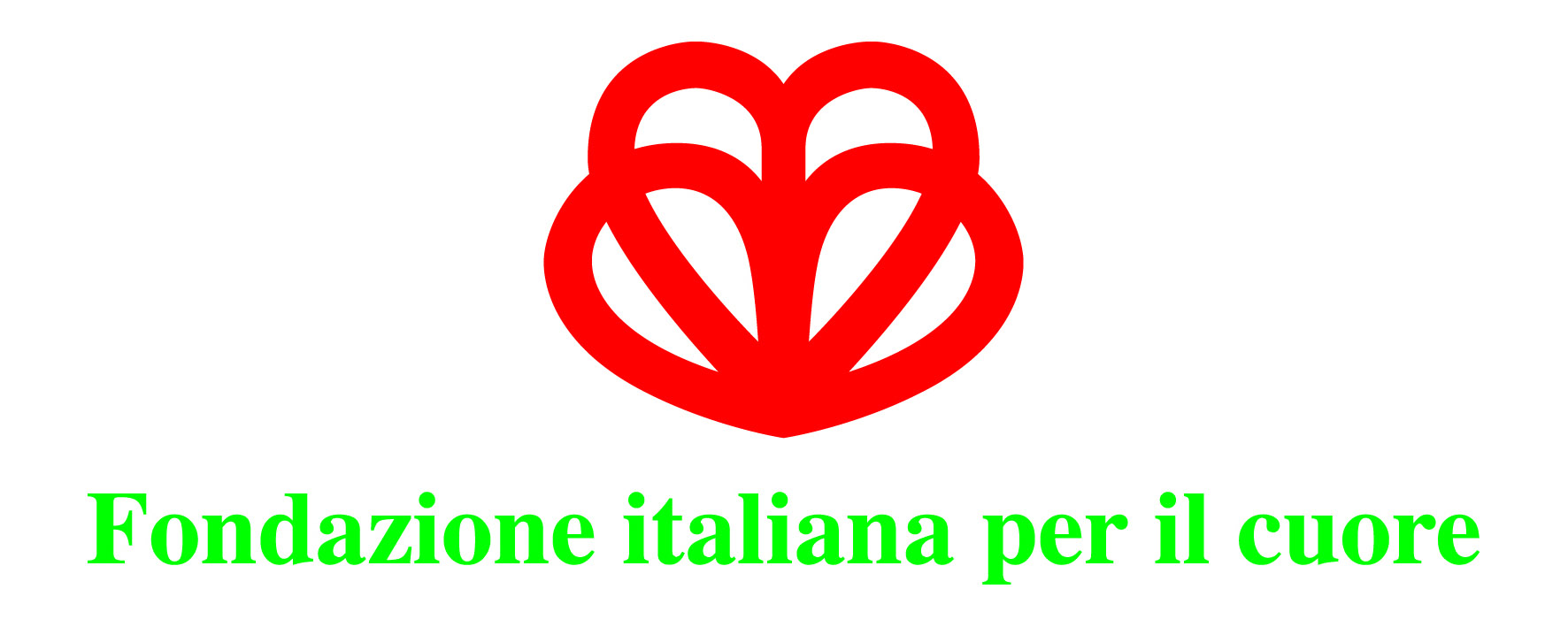 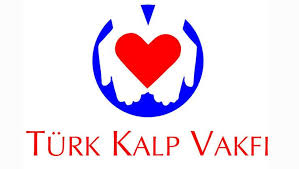 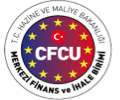 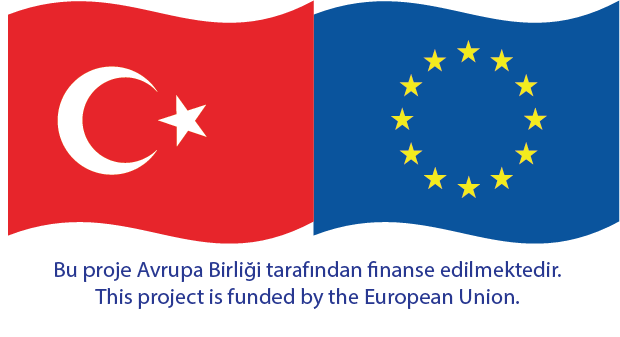 FONKSİYONEL ÜFÜRÜM
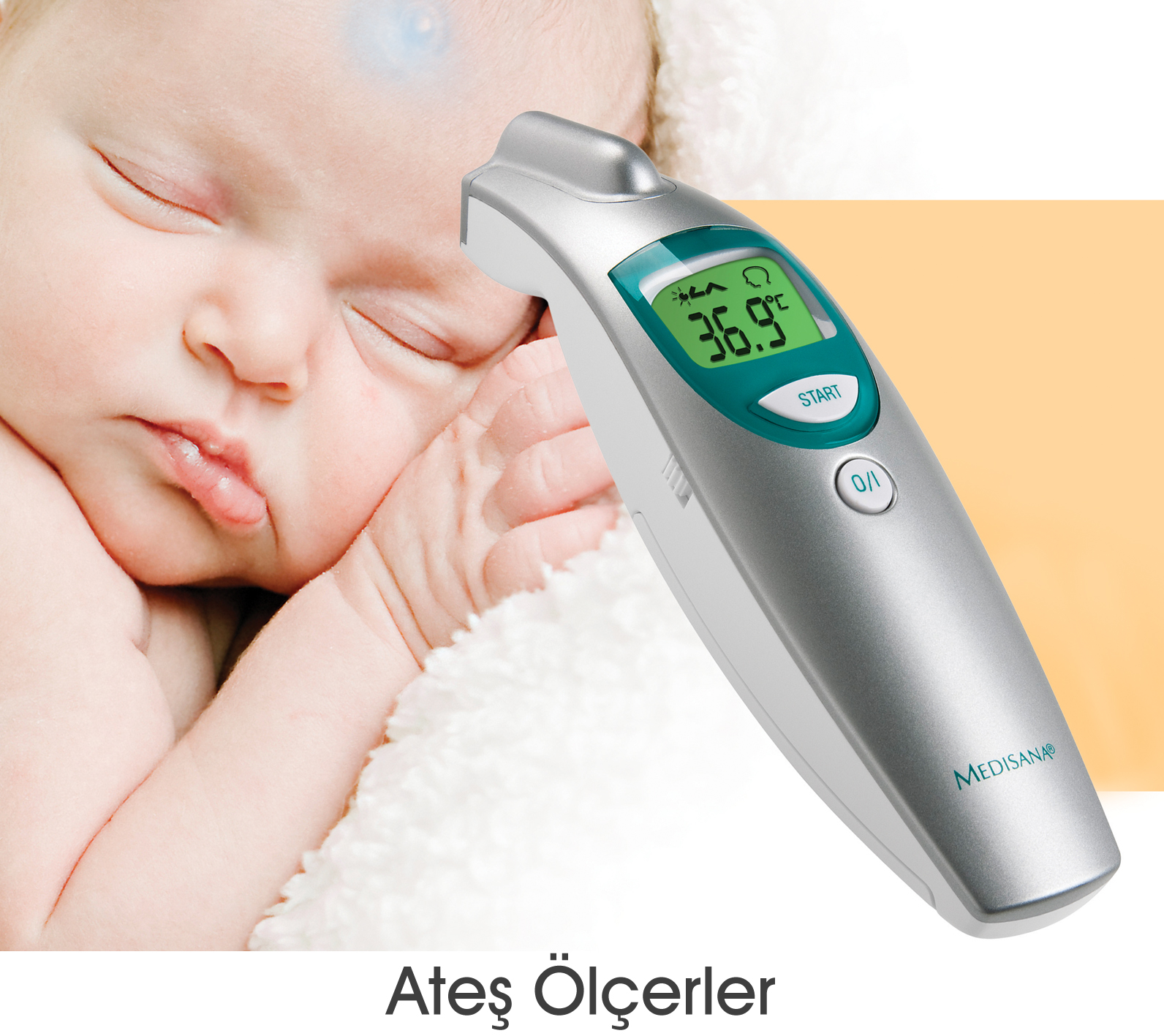 ATEŞ, ANEMİ, ENFEKSİYON

KISA, ERKEN SİSTOLİK

5-6 YAŞ
	HAREKETLE ARTAR
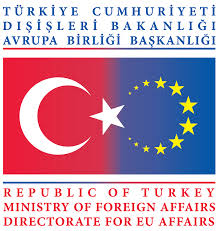 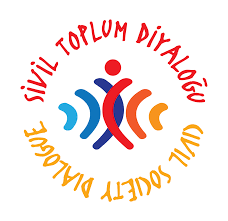 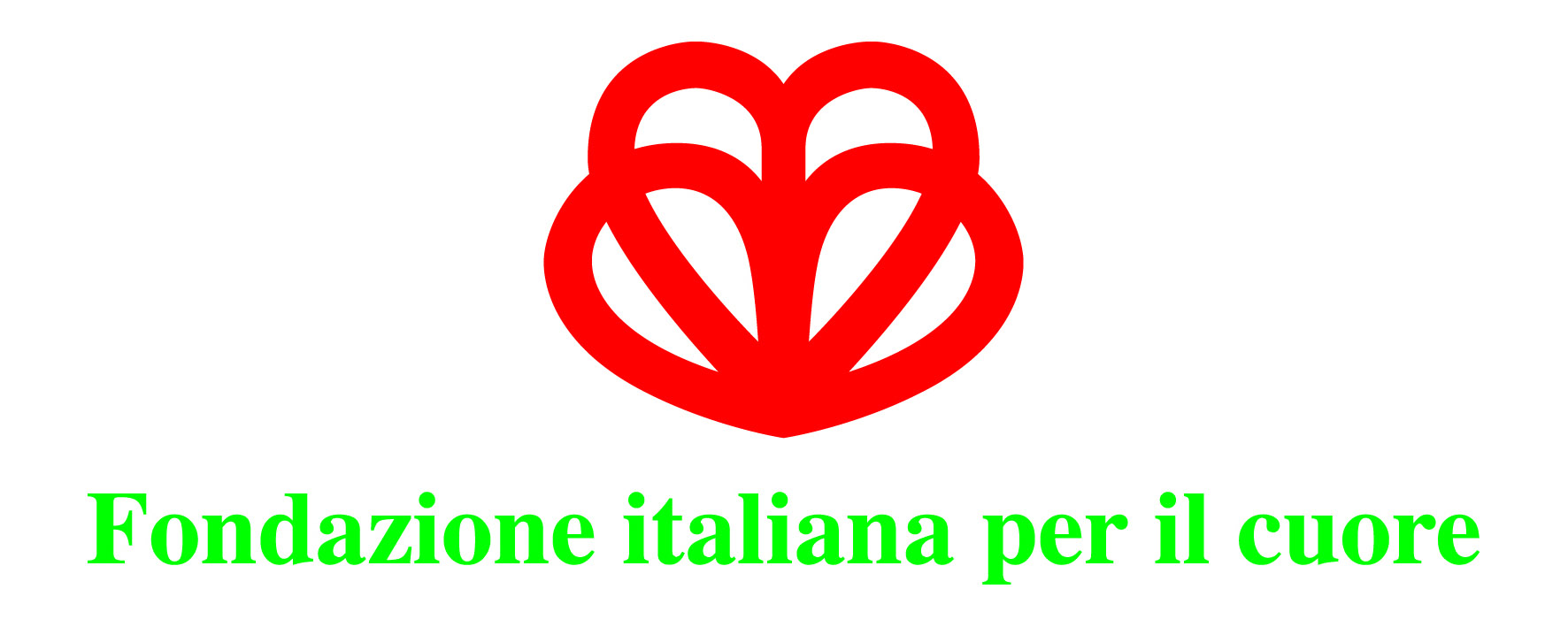 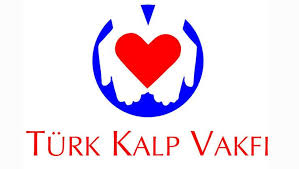 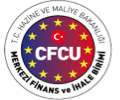 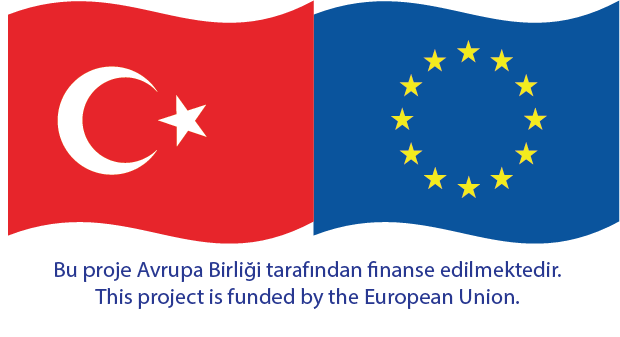 NE ZAMAN KARDİYOLOJİK KONSÜLTASYON İSTENMELİ?
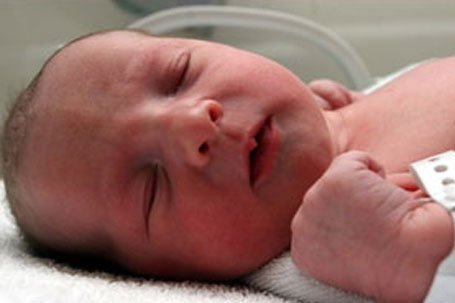 SEMPTOMATİK HASTA
SİYANOZ
ÜFÜRÜM
KARDİYOMEGALİ
VASKÜLARİTE DEĞİŞİKLİĞİ
ANORMAL EKG
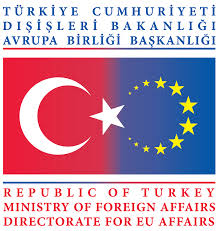 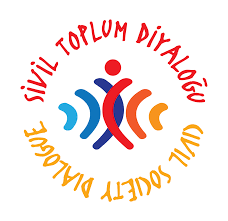 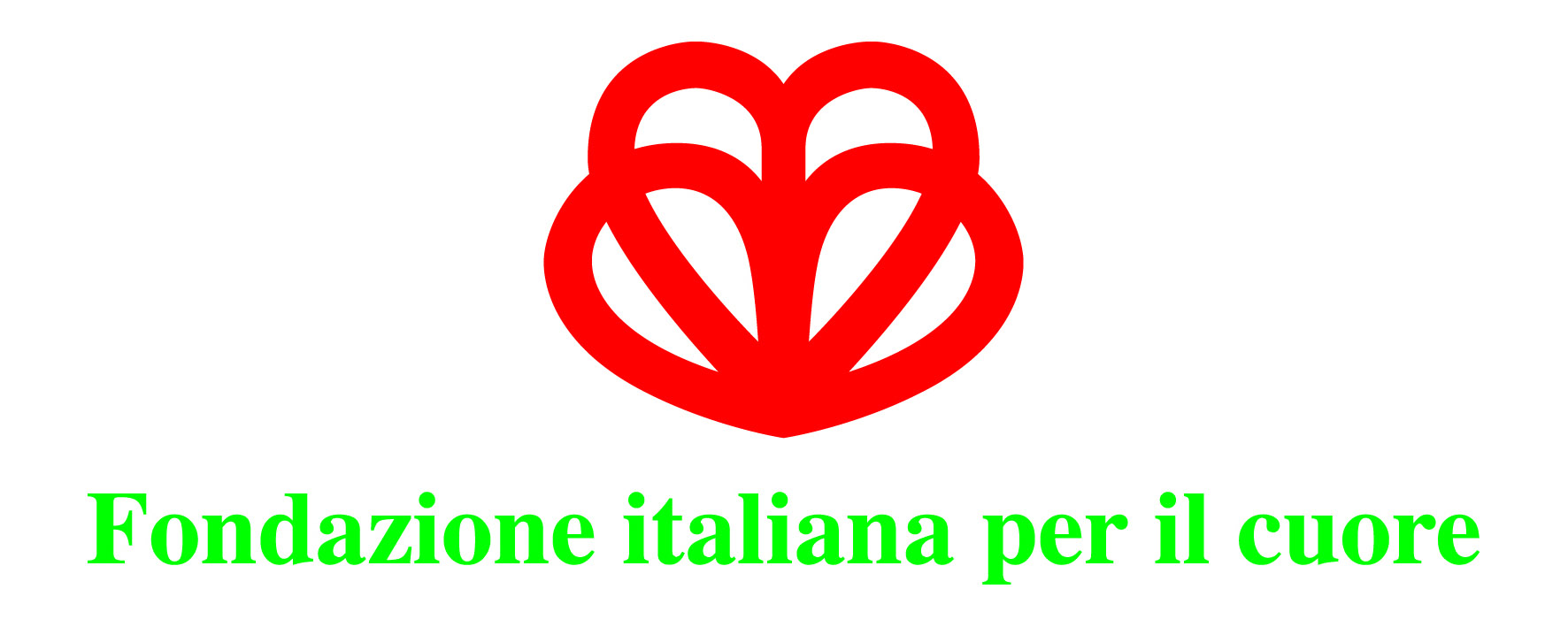 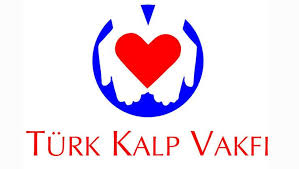 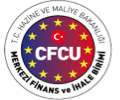 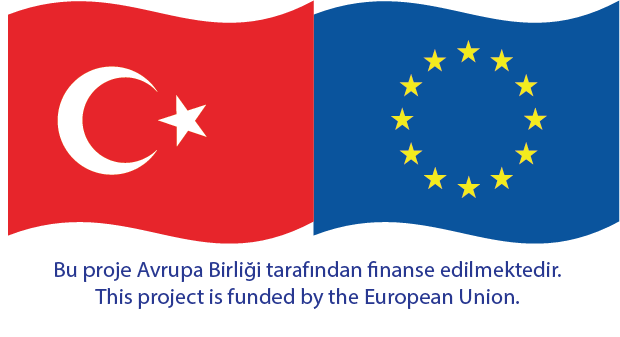 DOĞUMSAL KALP HASTALIKLARI NASIL TEDAVİ EDİLİR?
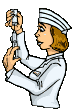 KENDİLİĞİNDEN KAPANIR
İZLENİR
MEDİKAL TEDAVİ
GİRİŞİMSEL TEDAVİ
CERRAHİ TEDAVİ
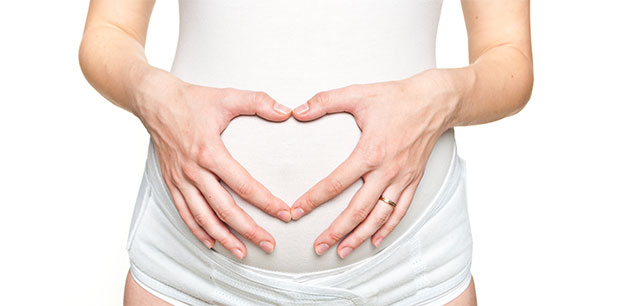 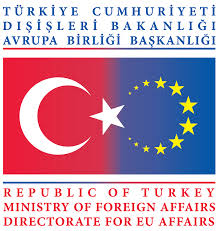 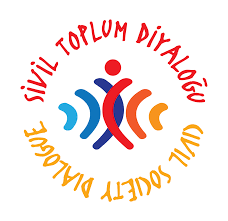 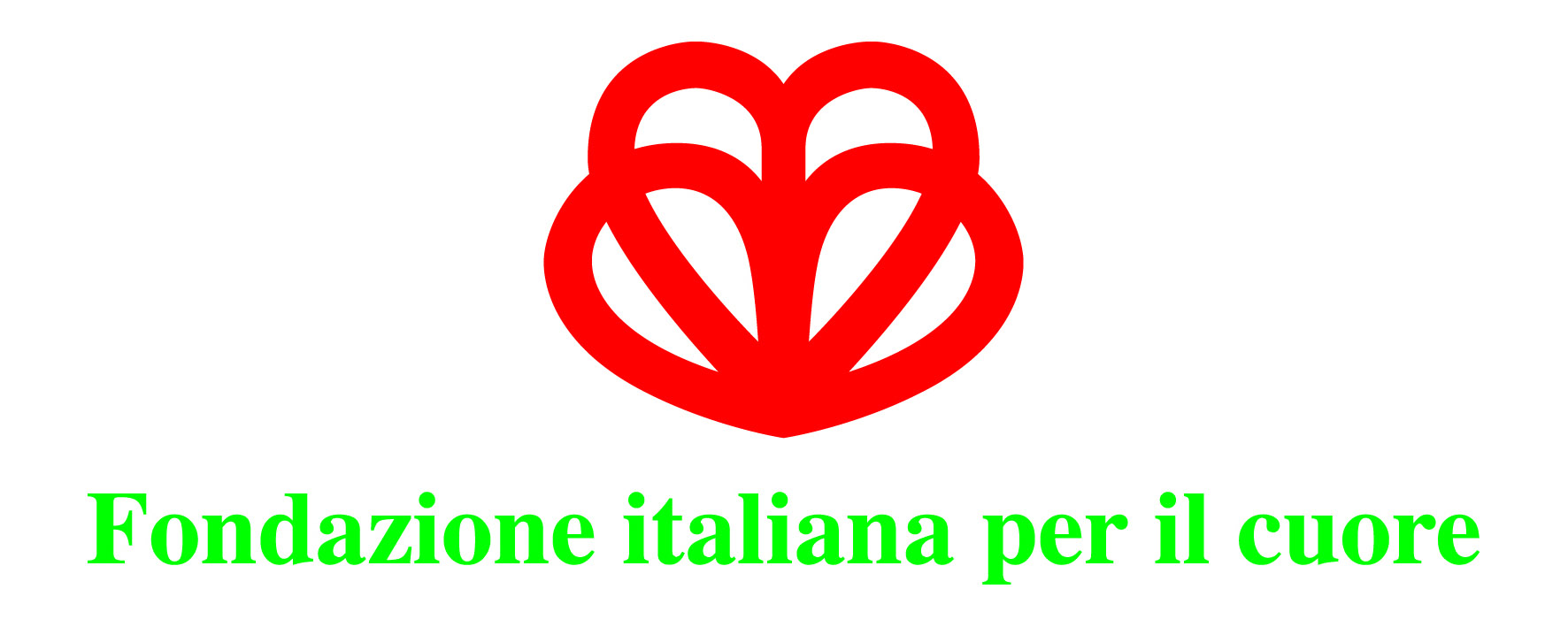 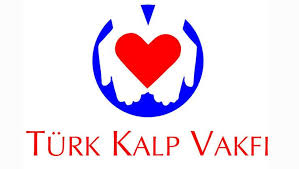 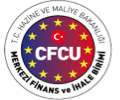 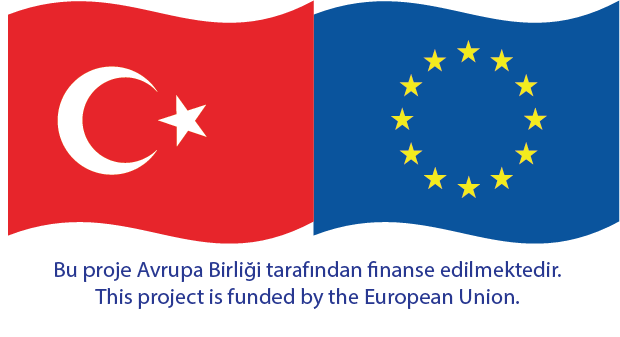 DOĞUMSAL KALP HASTALIKLARINDA KAPANMA OLASILIKLARI
MÜSKÜLER VSD %90
MEMBRANÖZ VSD  % 30-50
ASD   % 20-30
PDA  (Prematüre)
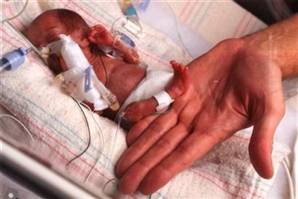 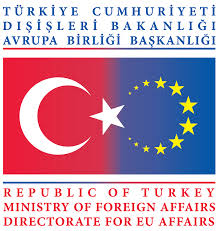 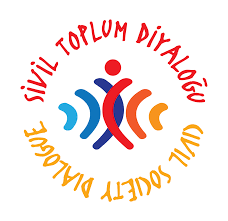 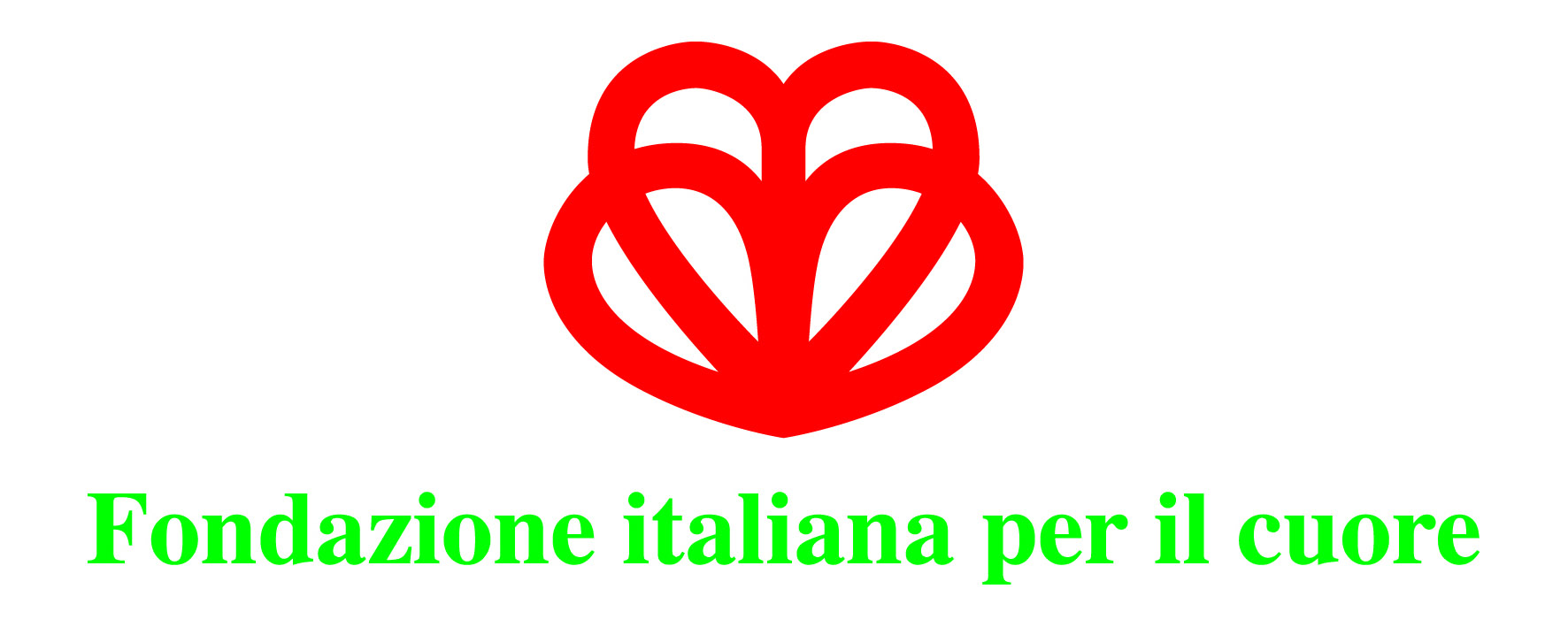 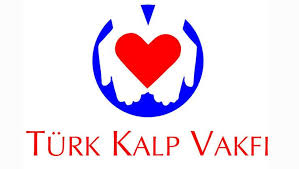 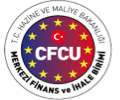 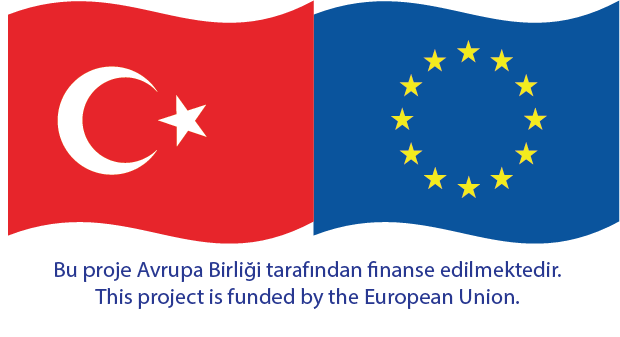 DOĞUMSAL KALP HASTALIKLARINDA İZLEM
BELİRLİ ARALARLA KONTROL EDİLMELİ
GEREKLİ MEDİKAL TEDAVİ UYGULANMALI
YAŞINA UYGUN AŞILARI YAPILMALI
BESLENMESİNE ÖZEN GÖSTERİLMELİ
AĞIZ HİJYENİNE ÖZEN GÖSTERİLMELİ
ENFEKTİF ENDOKARDİT PROFİLAKSİSİ
GEREKTİĞİ ZAMAN GİRİİMSEL
CERRAHİ TEDAVİ UYGULANMALI
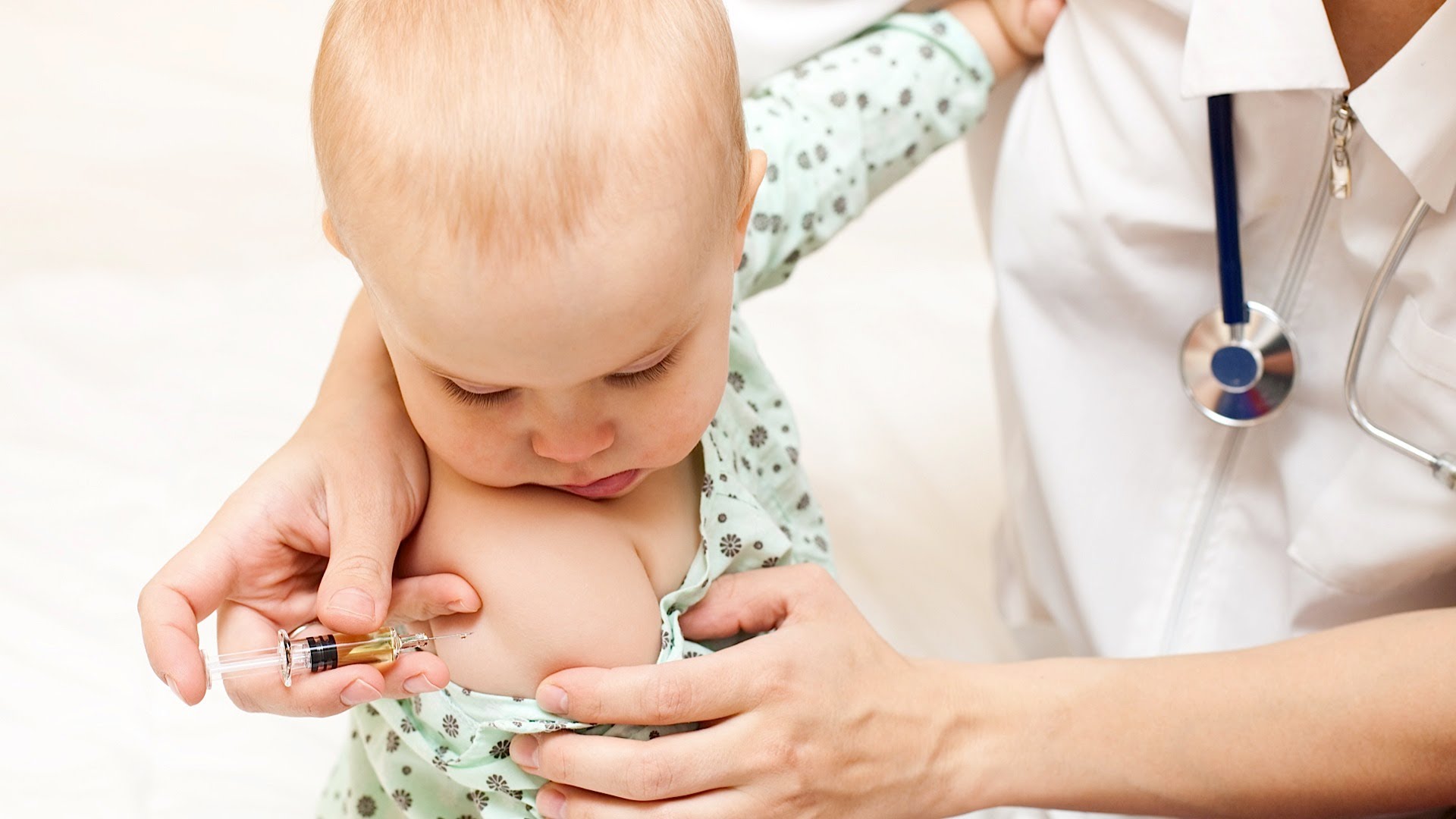 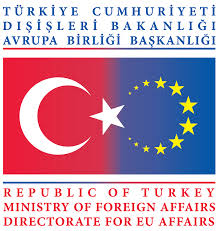 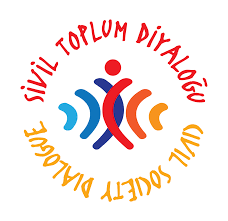 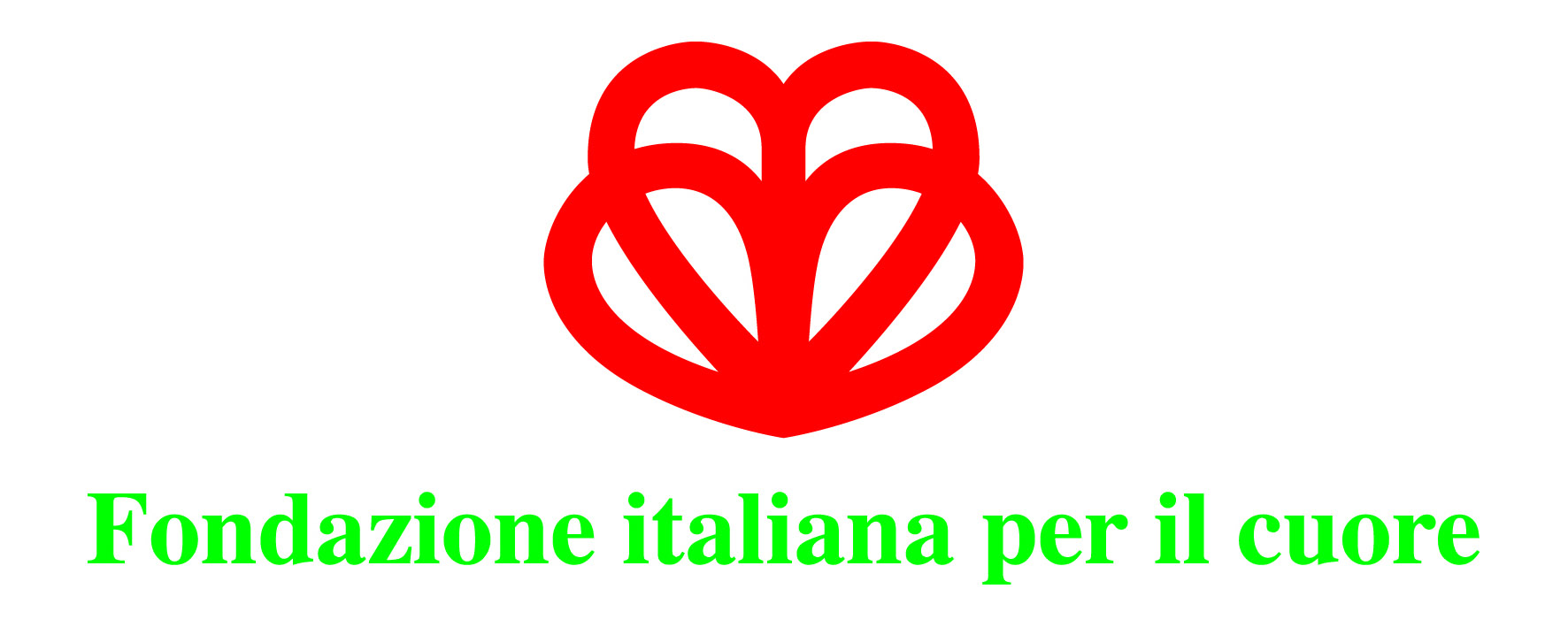 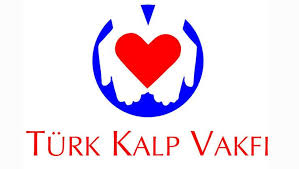 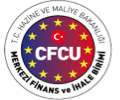 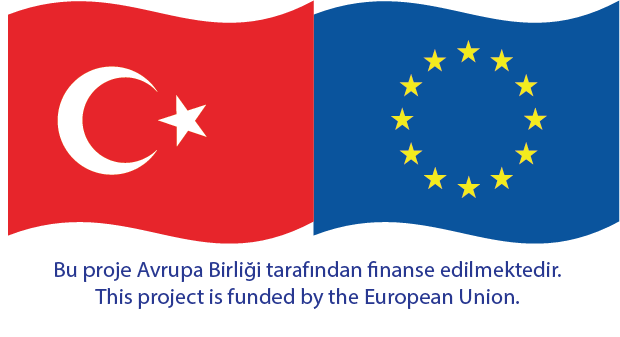 DOĞUMSAL KALP HASTALIKLARININ YAKLAŞIK %20’SİNE  ACİL GİRİŞİM GEREKİR
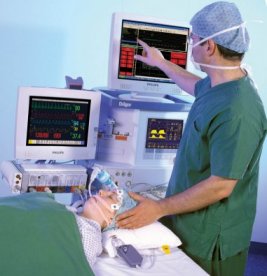 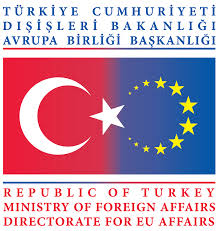 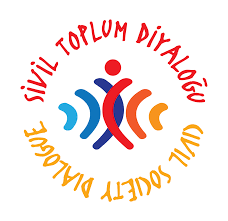 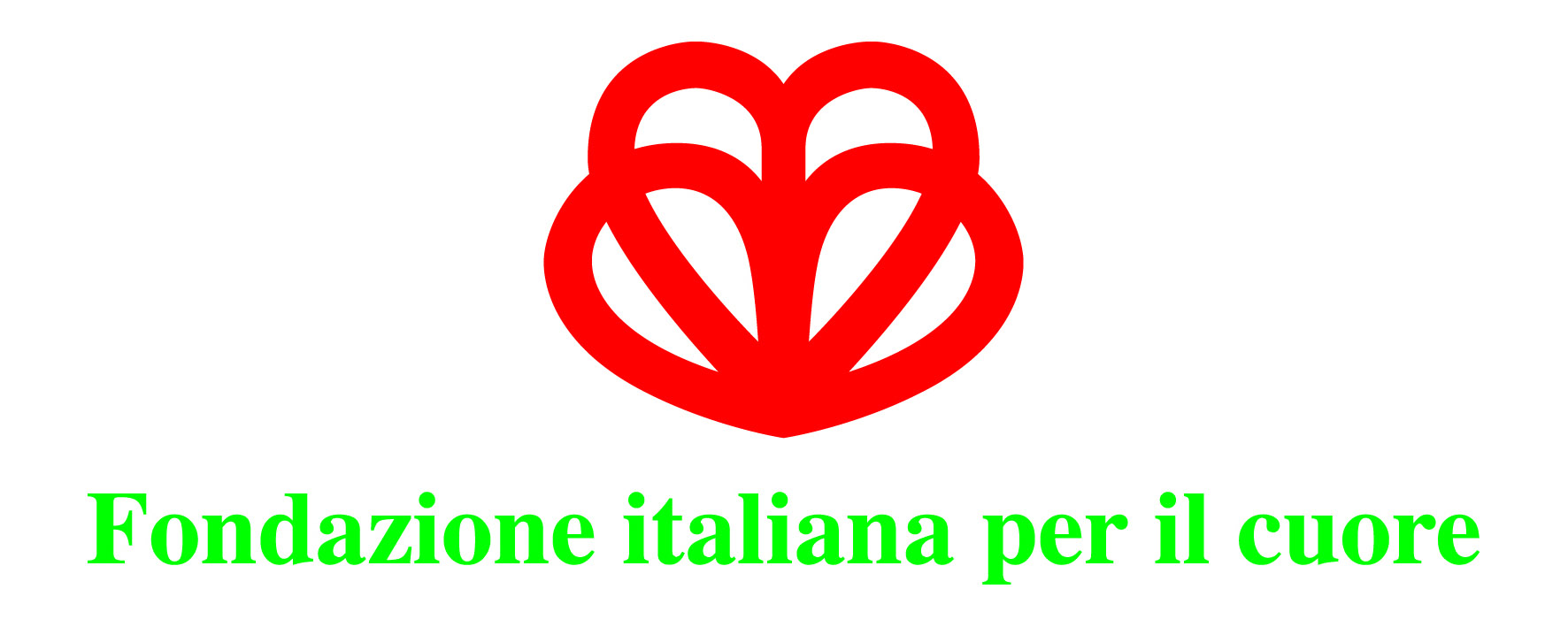 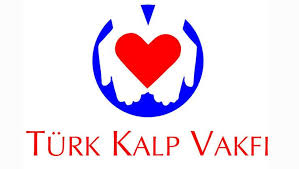 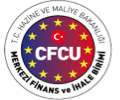 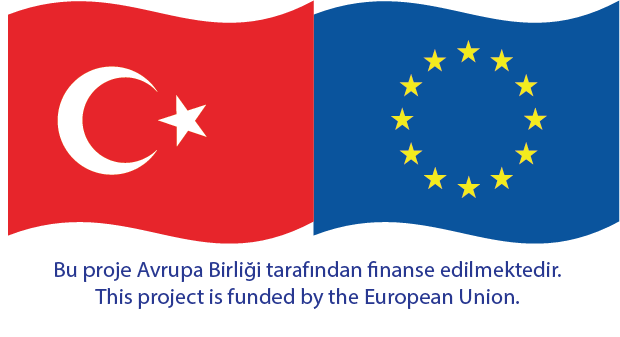 GİRİŞMSEL TEDAVİ
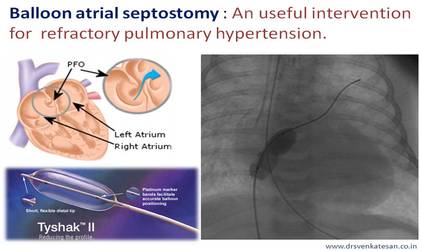 KAPAK: VALVÜLOPLASTİ
DAMAR: ANJİYOPLASTİ
                STENT
SEPTUM: SEPTOSTOMİ
AÇIKLIK: TRANSKATETER KAPAMA
(PDA, ASD, VSD)
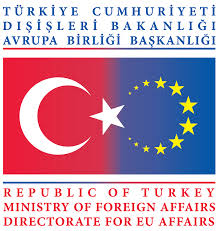 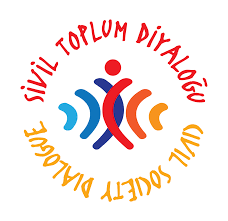 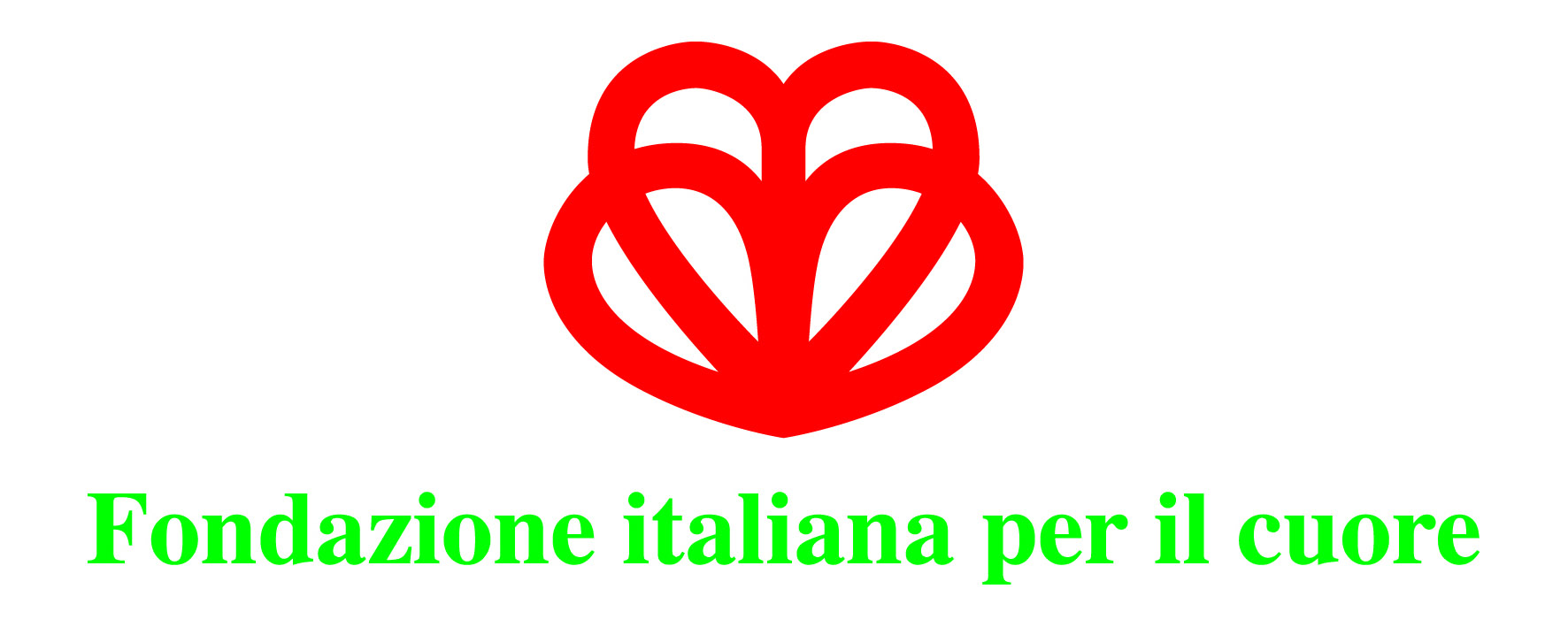 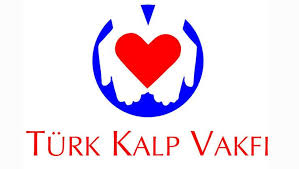 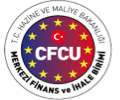 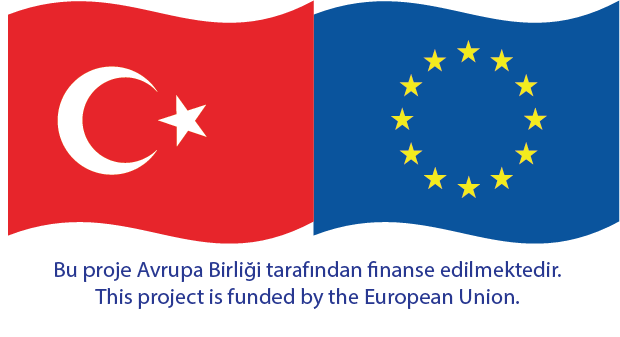 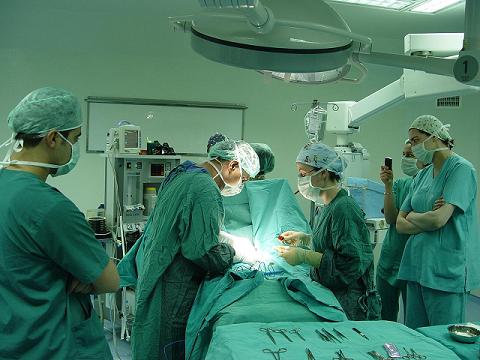 CERRAHİ TEDAVİ

TEK AMELİYAT
AŞAMALI AMELİYAT
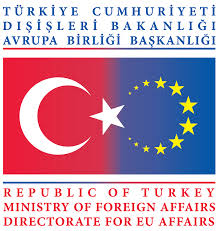 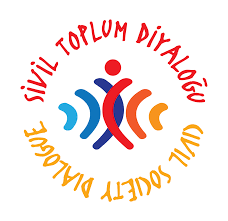 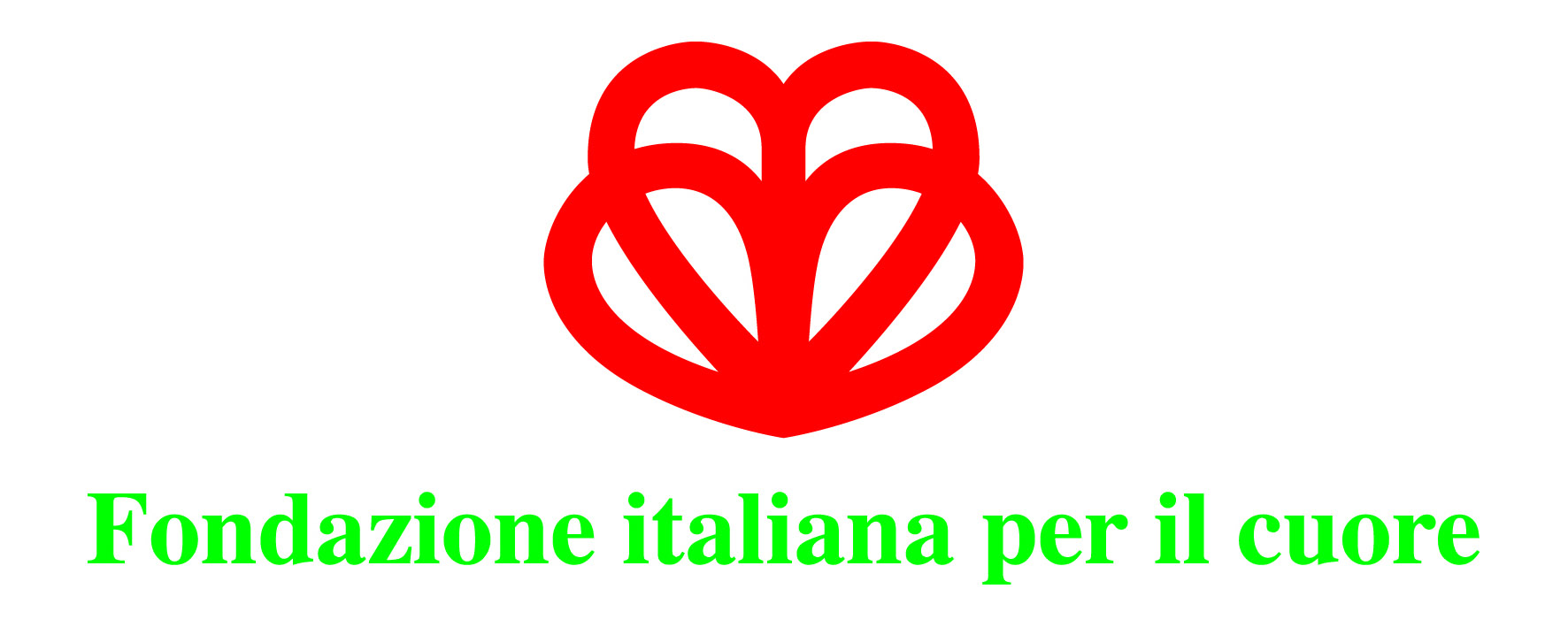 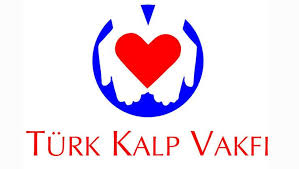 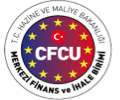 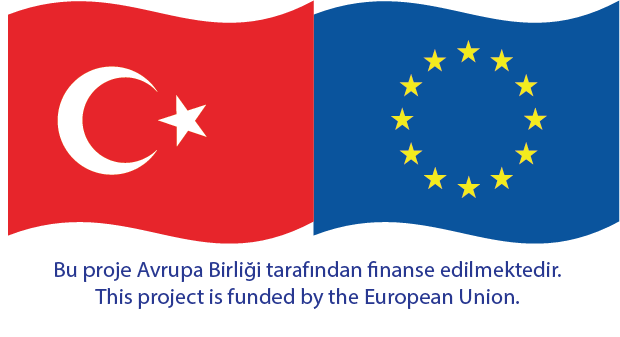 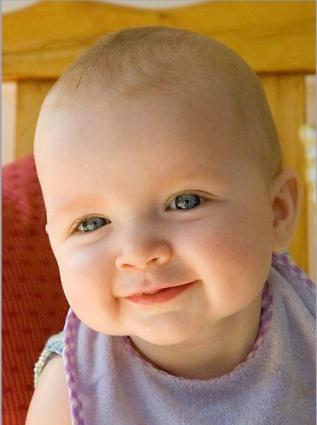 PROGNOZ
70’Lİ YILLARDA ÖLÜM ORANI %  30-40
       (YENİ DOĞAN  ve SÜTÇOCUĞU)
GÜNÜMÜZDE ÖLÜM ORANI   < %1
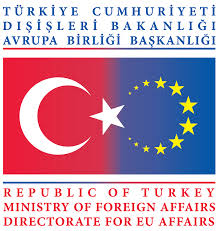 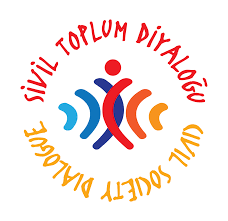 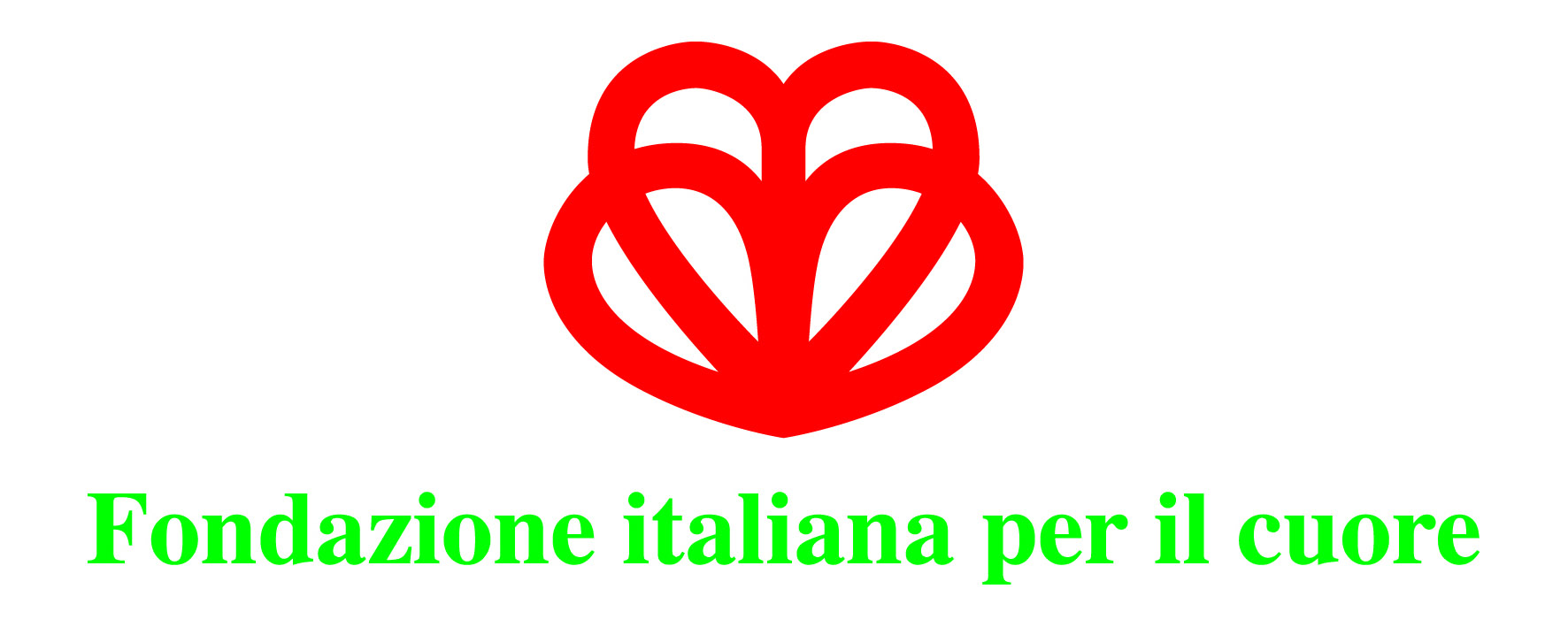 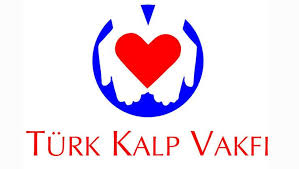 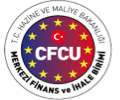 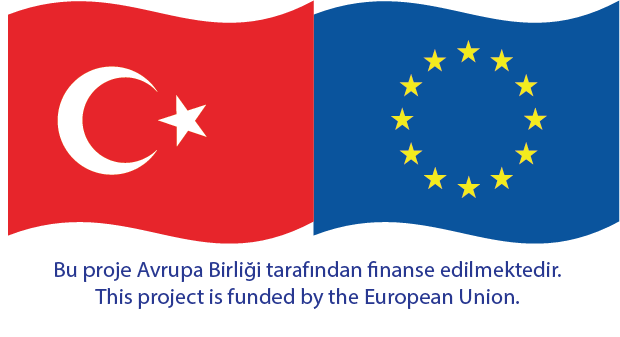 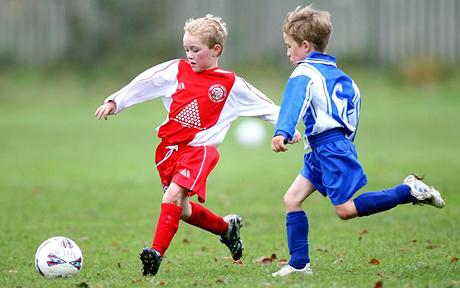 CERRAHİ GİRİŞİM UYGULANAN HASTALARIN YAŞAM KALİTESİ  NASIL OLUR?
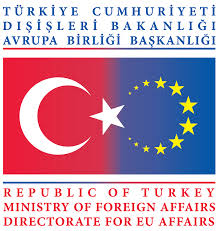 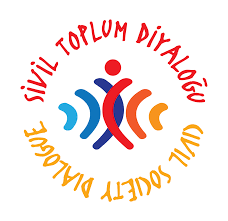 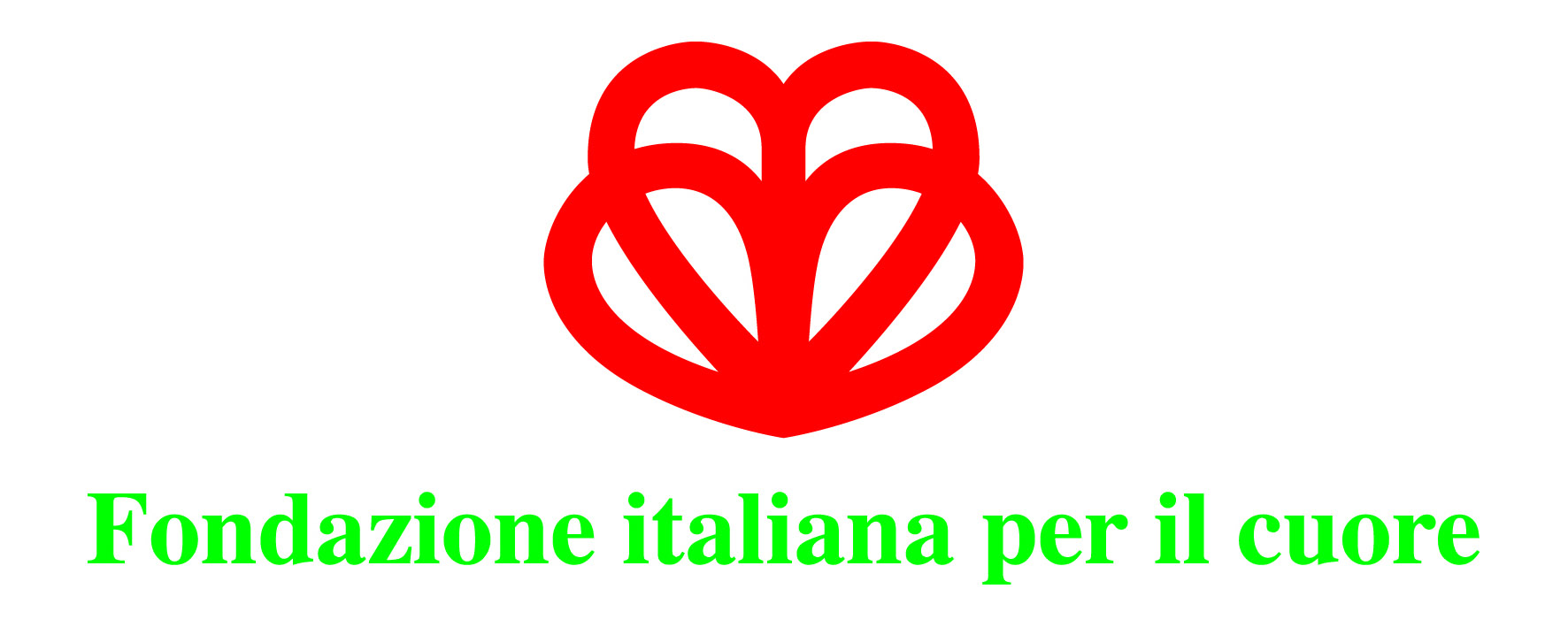 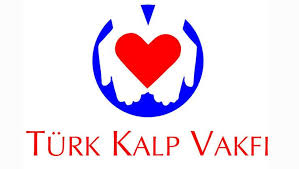 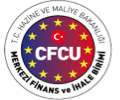 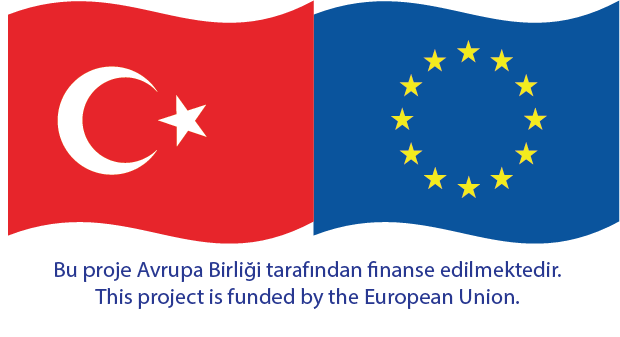 TEŞEKKÜR EDERİM
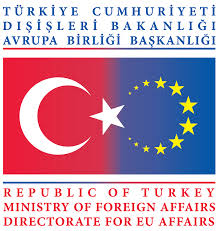 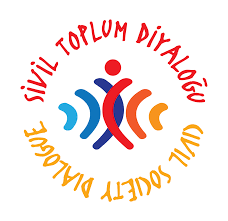 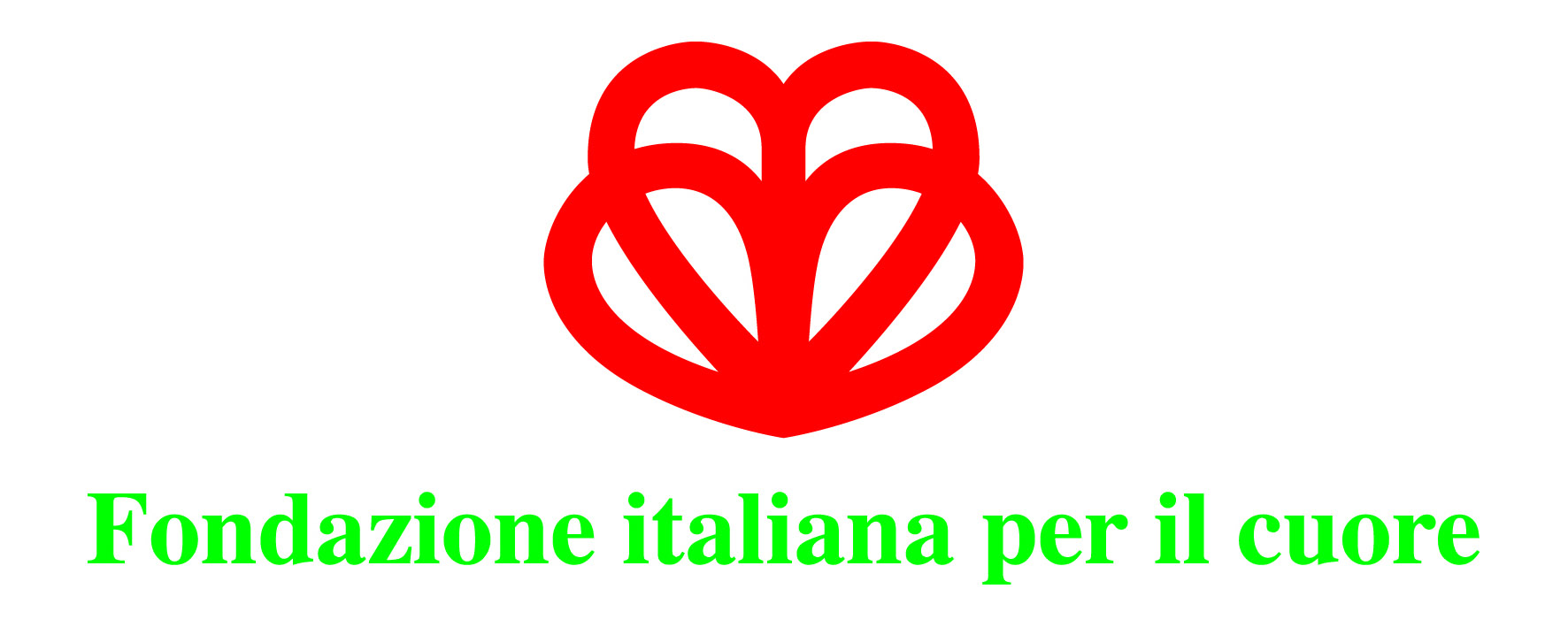 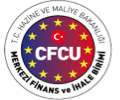 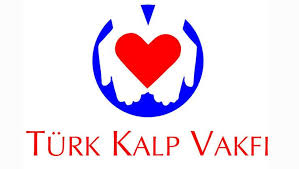